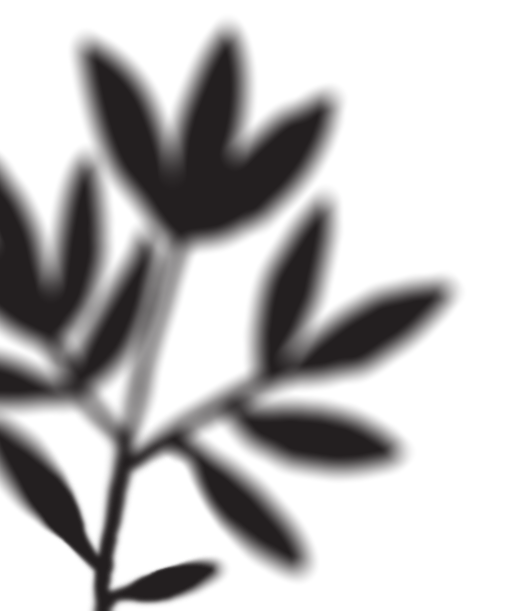 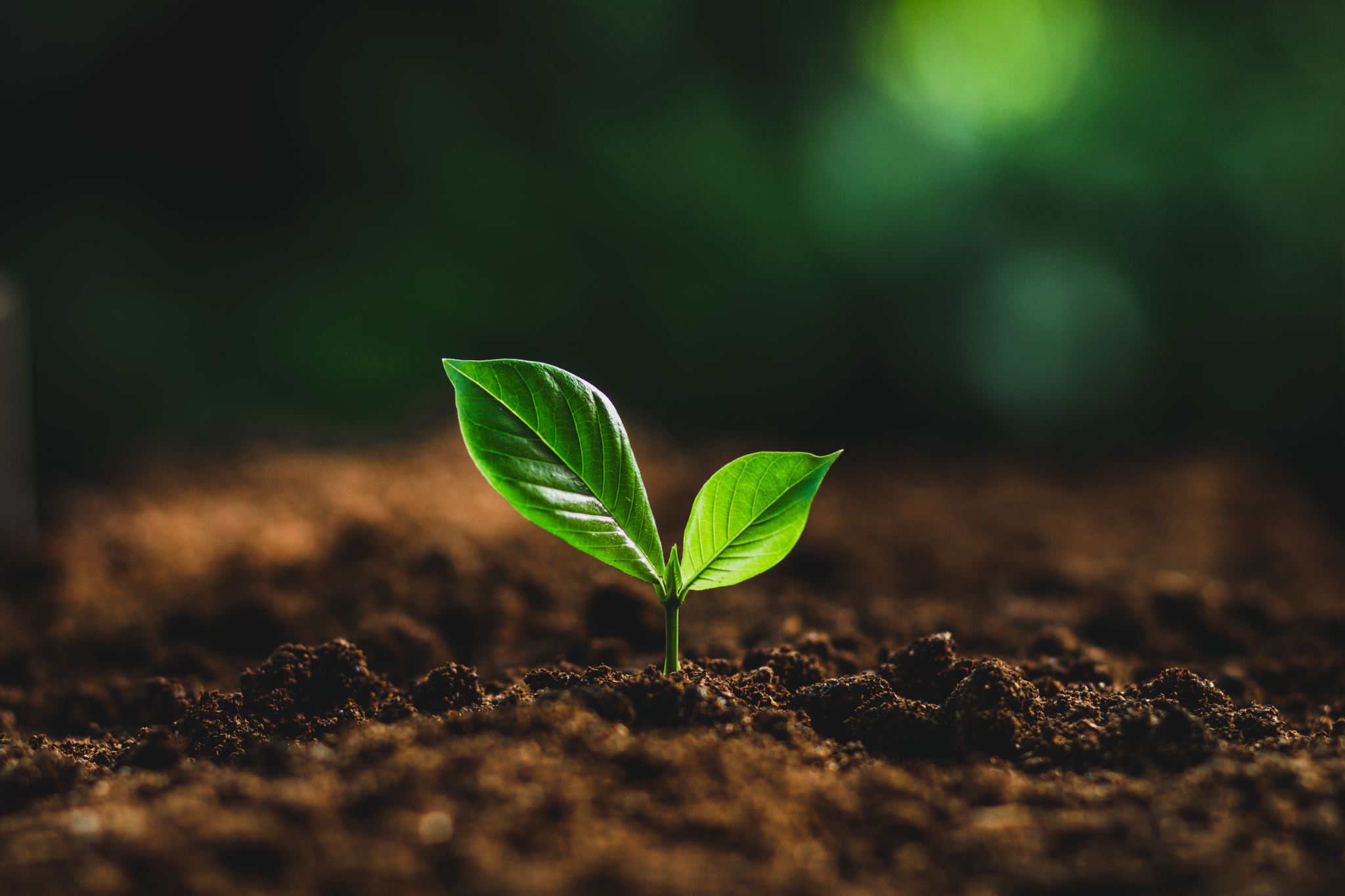 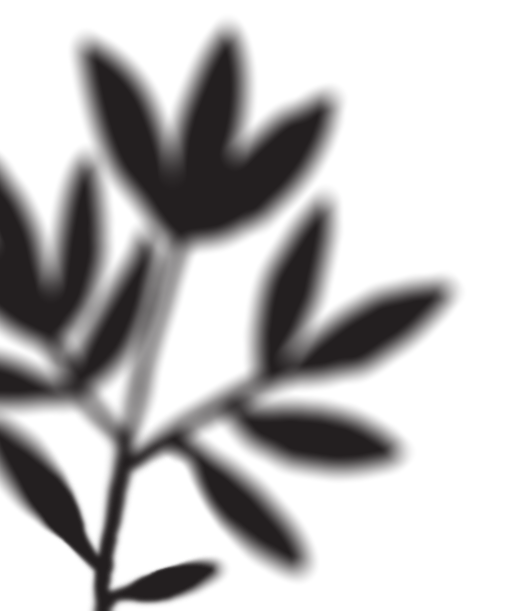 NC MEP SPRING MEETING
APRIL  2021
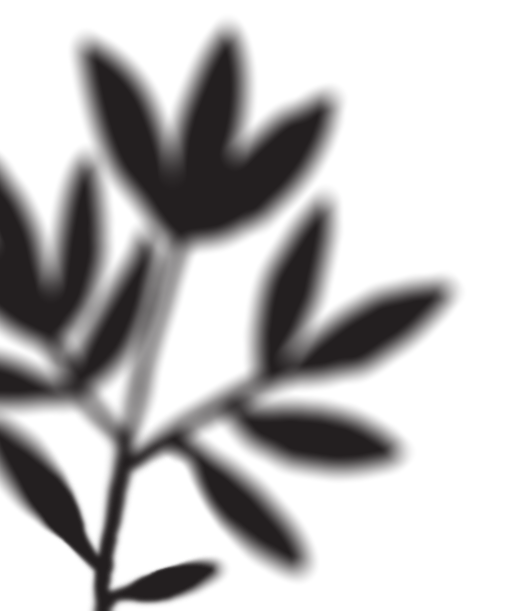 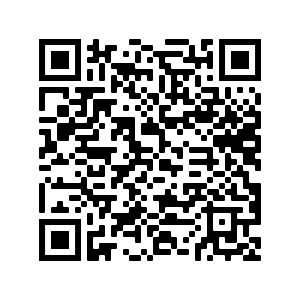 PLEASE SIGN-IN
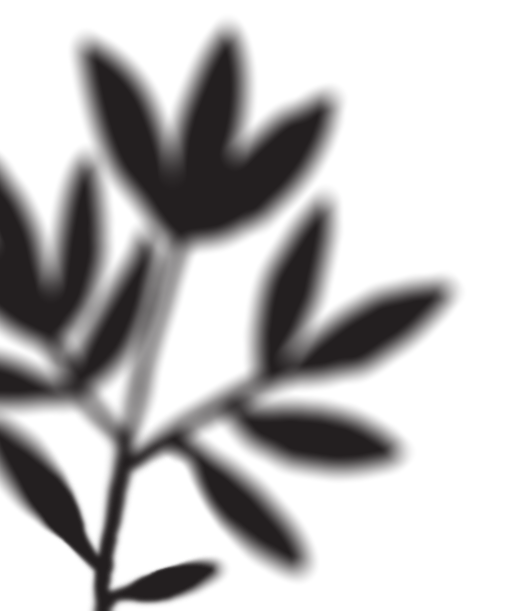 https://forms.gle/2NPg9j5y5nF3HZWV7
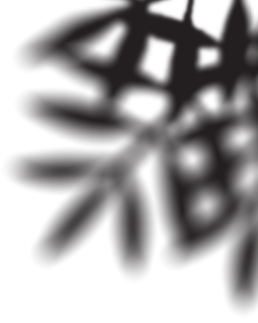 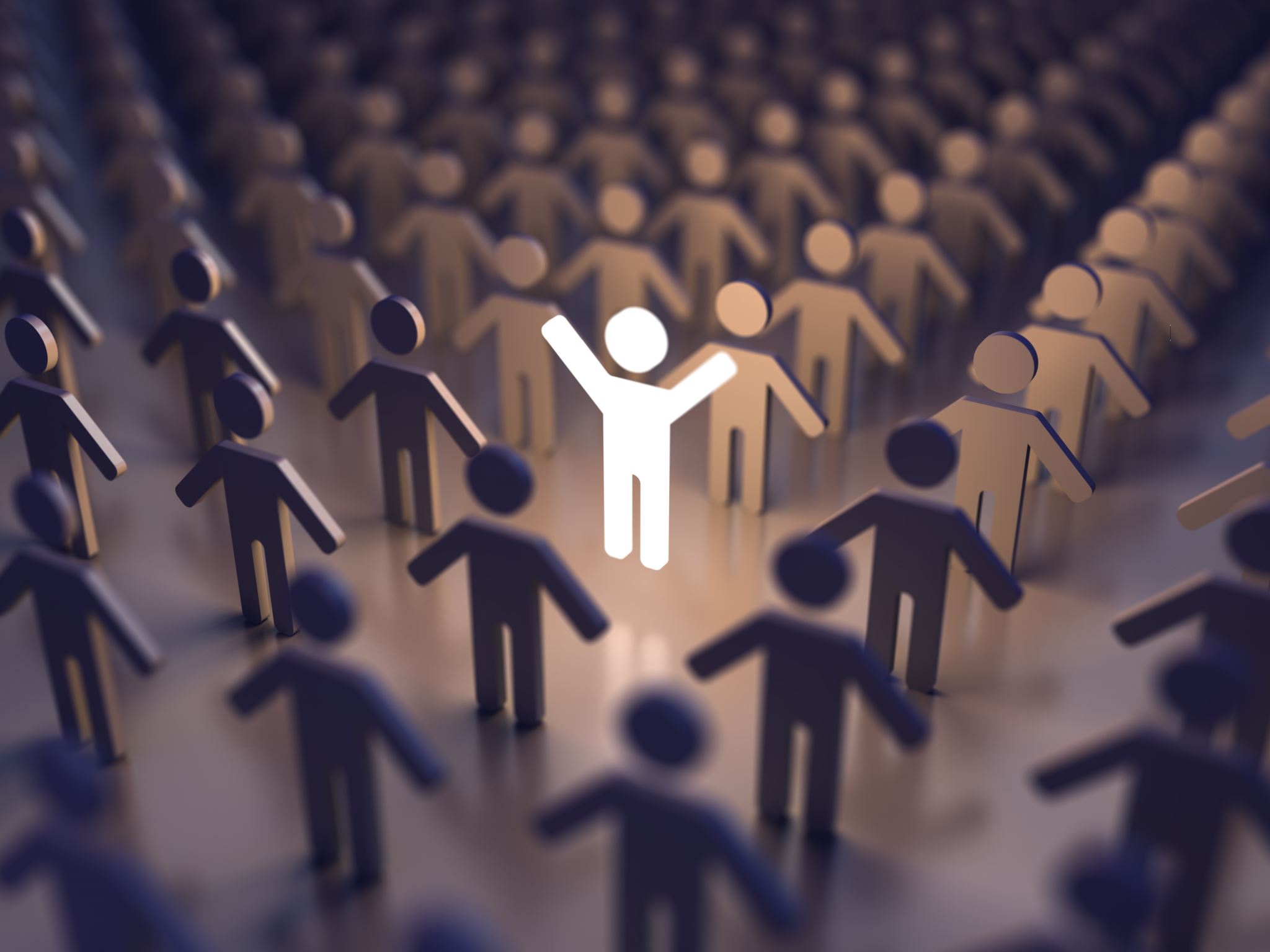 Welcome MEP Family!
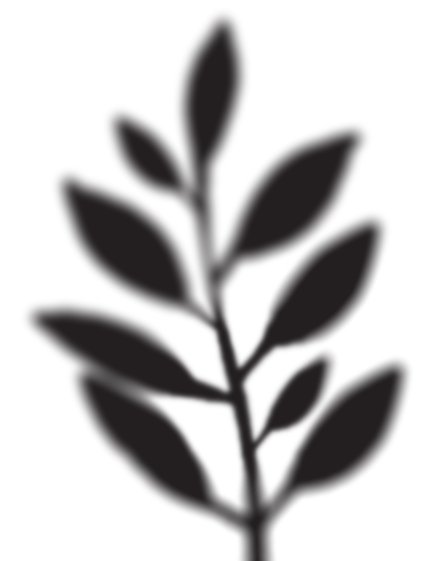 INTRODUCTIONS
New NC MEP Compliance Coordinator
New MEP staff across the state
NC State MEP Staff Roles
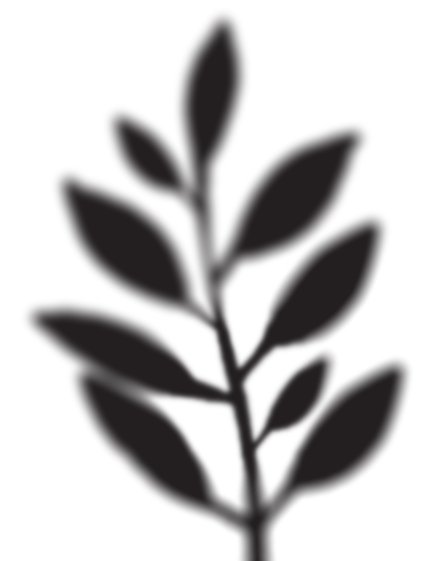 [Speaker Notes: Dr. Townsend will bring greetings and then turn it over to Susan

Susan – Good morning everyone and thank you for joining us today.  I am Susan Brigman, the Section Chief ~ Specialty programs which includes oversight of the Migrant Education Program.  We want to begin with welcoming some of our newest MEP staff both at the state and local level. And then I also want to provide you with some clarity on the responsibilities for each of our State MEP staff.]
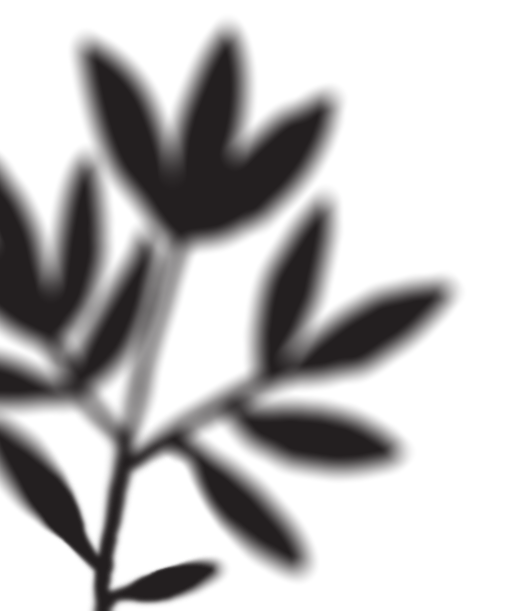 Welcome Hunter Ogletree
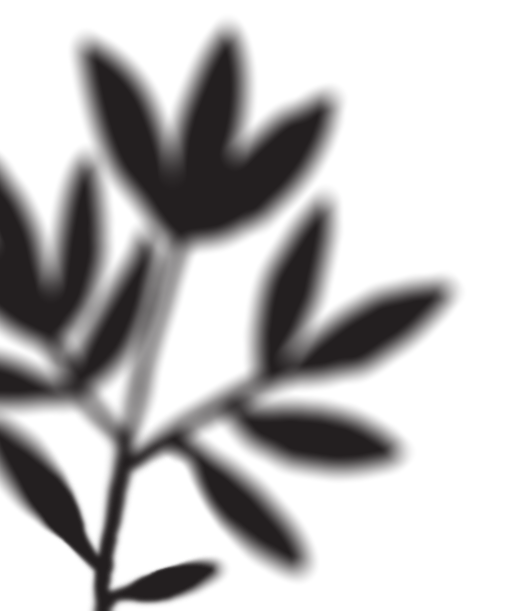 [Speaker Notes: Hunter is our newest state MEP staff member. He officially starts working at DPI on Monday, May 3rd as our MEP Compliance Coordinator.]
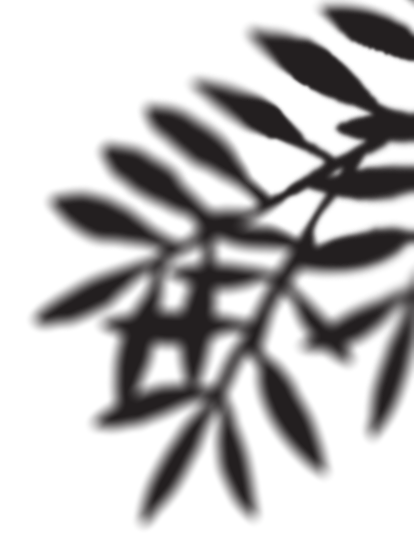 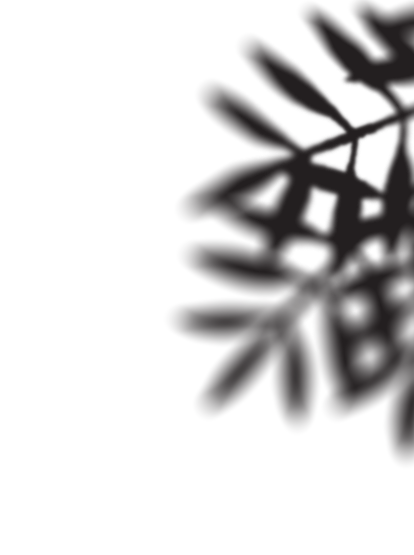 New MEP Staff Across the State
[Speaker Notes: We also want to welcome new MEP staff across the state.....]
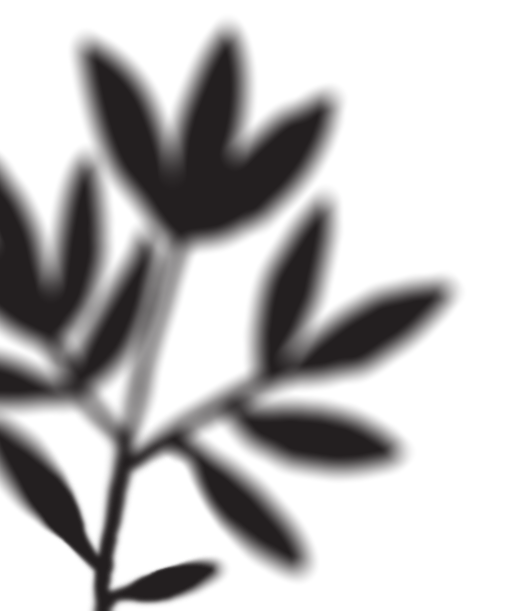 Looking for MEP staff in…
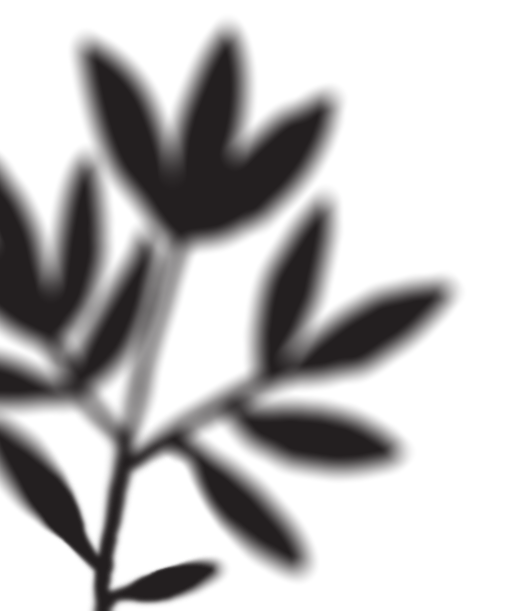 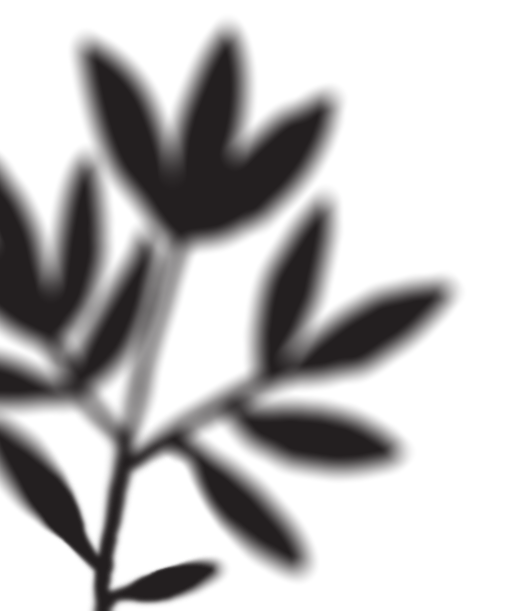 State MEP Staff Roles
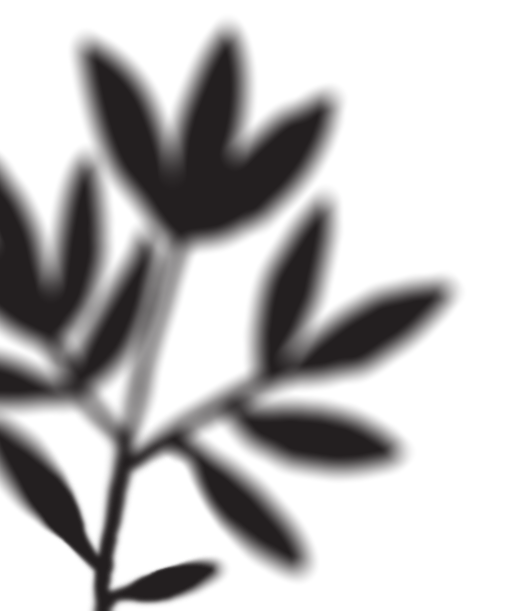 [Speaker Notes: For the next few minutes, I would like to share with you the major responsibilities of the state MEP staff to help ensure you direct any questions you have to the appropriate staff person.]
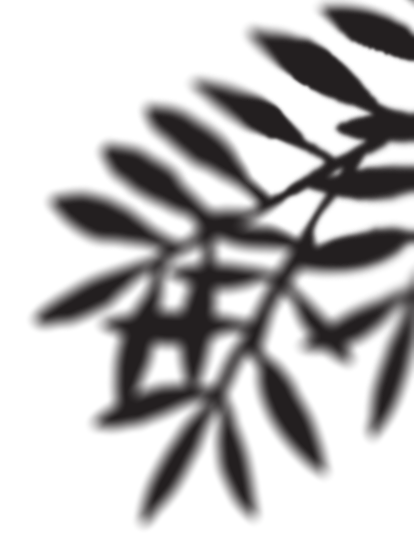 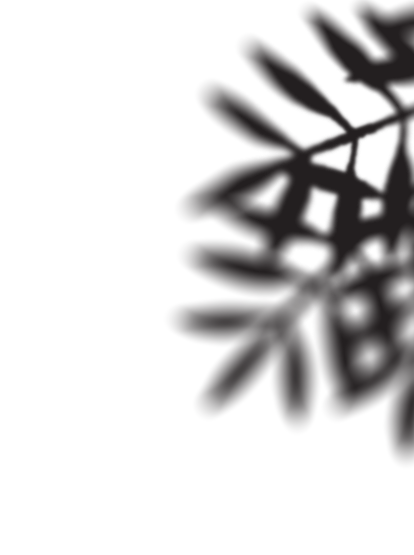 Compliance Coordinator – Hunter Ogletree
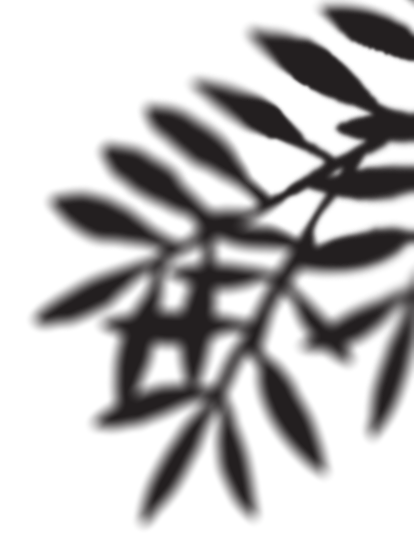 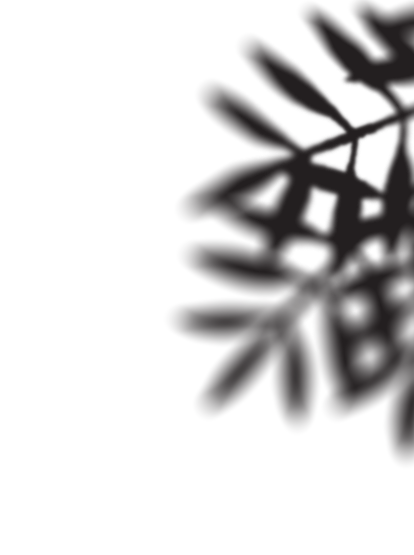 ID & R Coordinator – Juan Carlos Alvarez
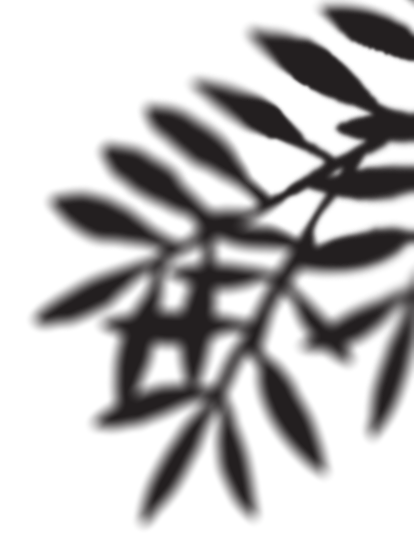 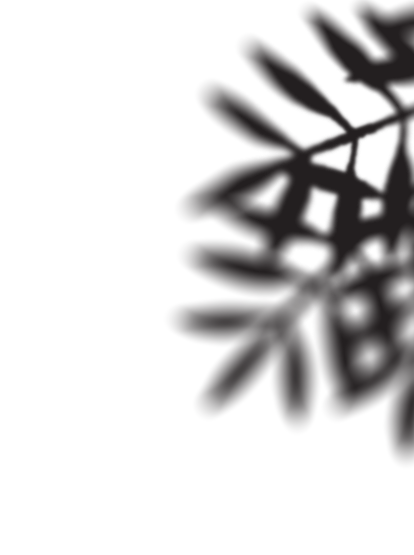 Data/Parent & Family Engagement Coordinator – Dr. Heriberto Corral
[Speaker Notes: I will now turn the presentation over to Dr. Heriberto Corral who will share information on the MEP CNAprocess.]
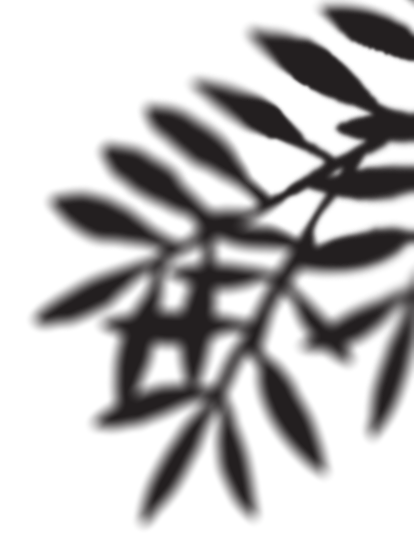 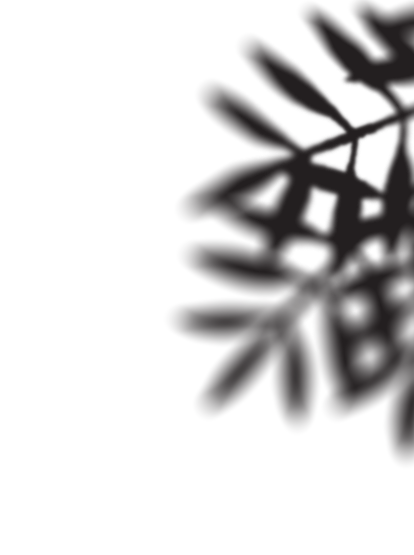 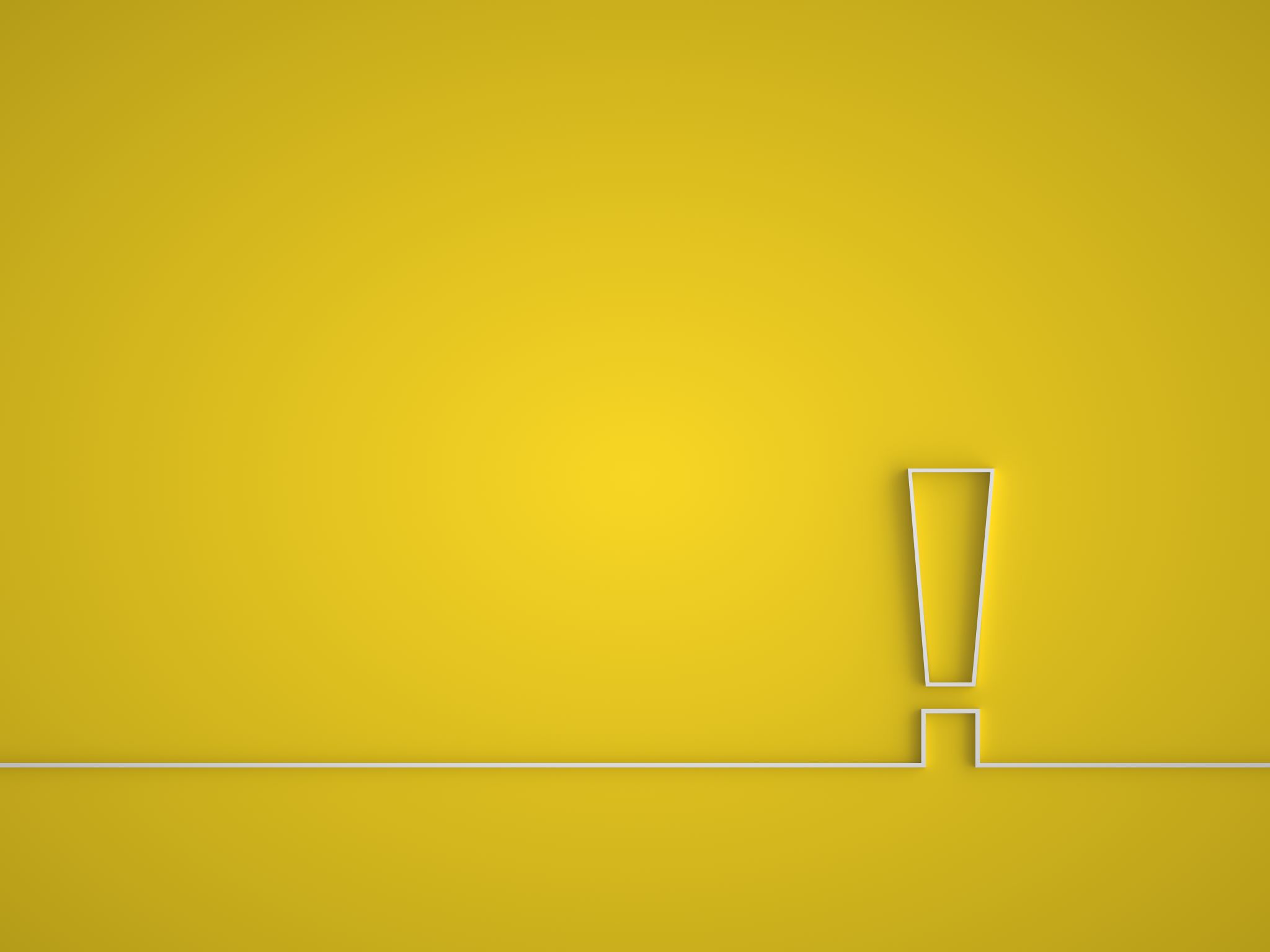 Comprehensive Needs Assessment 
(CNA)
Overall Objective of the CNA
Informs and guides all aspects of MEP planning because migratory students need to meet State performance targets
13
Improvement Process
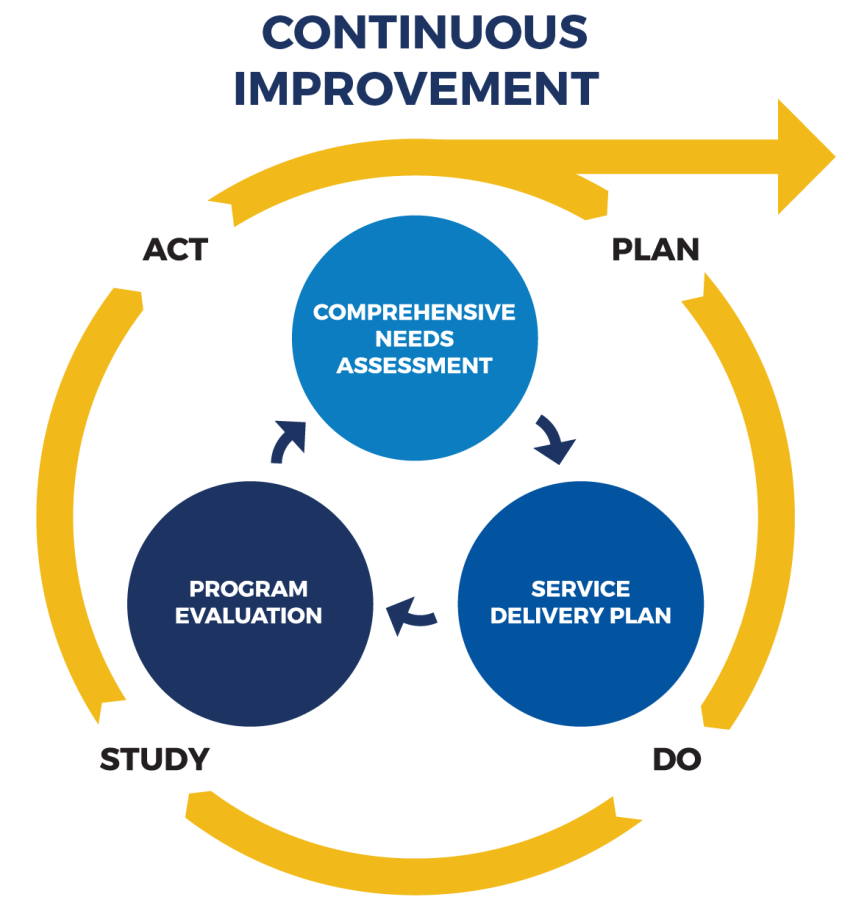 14
Another way to look at it…
15
Where are we with the CNA?
The previous CNA was completed in 2017.
Due to changes in student demographics (and changes in needs), the OME requires states to update their CNA regularly (about every three years) 
We will be following the guidance provided in the OME’s CNA Toolkit
We have scheduled 3 more virtual meetings with the Needs Assessment Committee (NAC) to update the CNA
16
Elements of the CNA Report
Migratory Student Profile
Concern Statements
Need Indicators
Need Statements
Solution Strategies
Prioritized Concerns
17
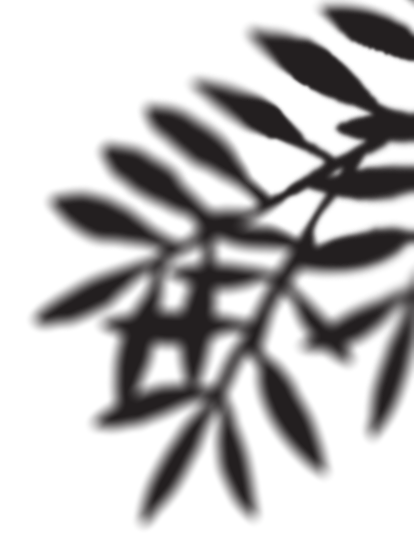 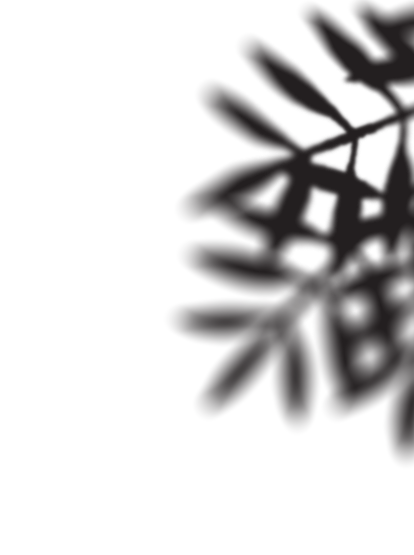 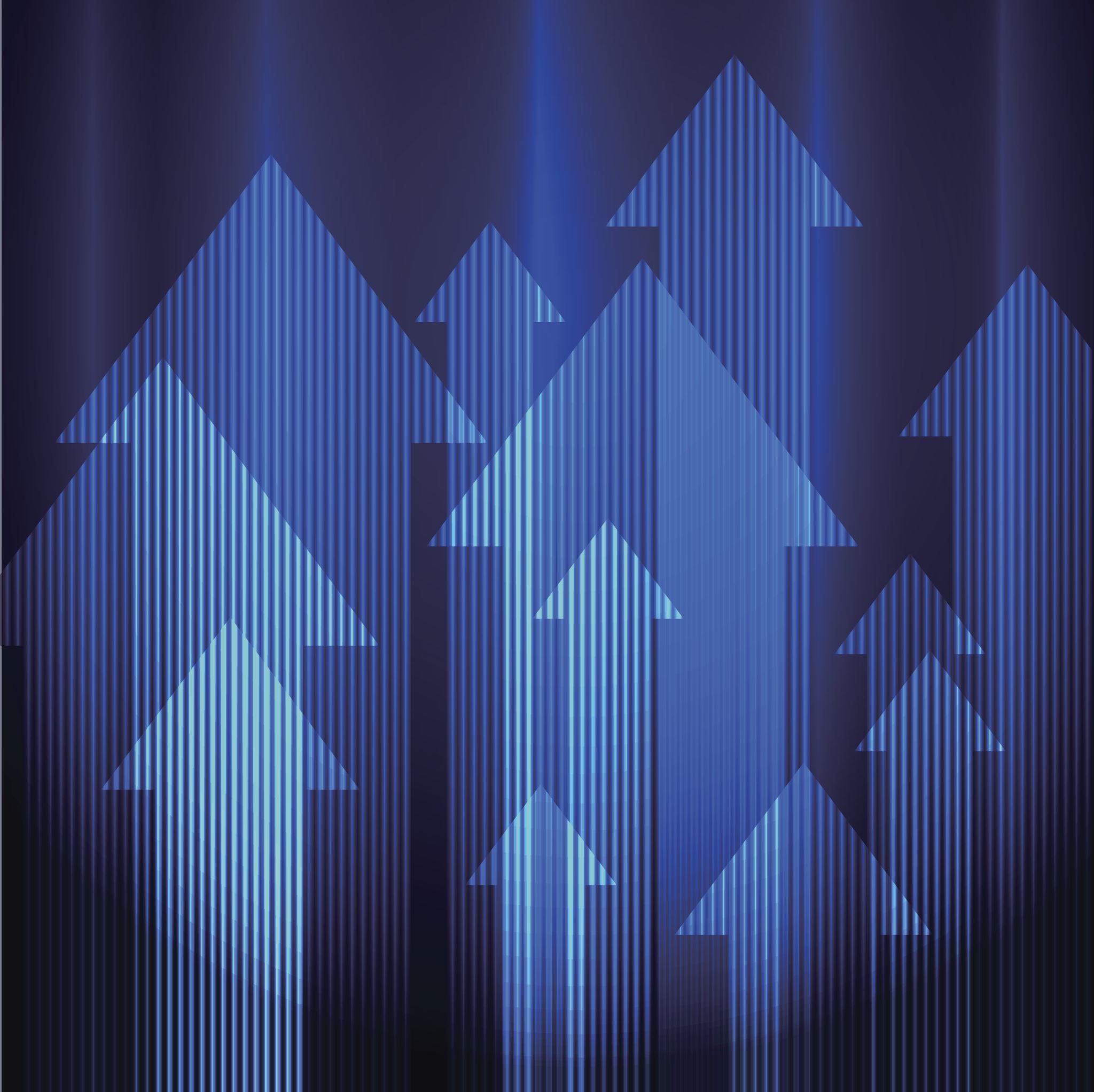 POWERSCHOOL IMPROVEMENTS 
& 
CHANGES
Where MEP Information is in PS
Propose Path
Current Path
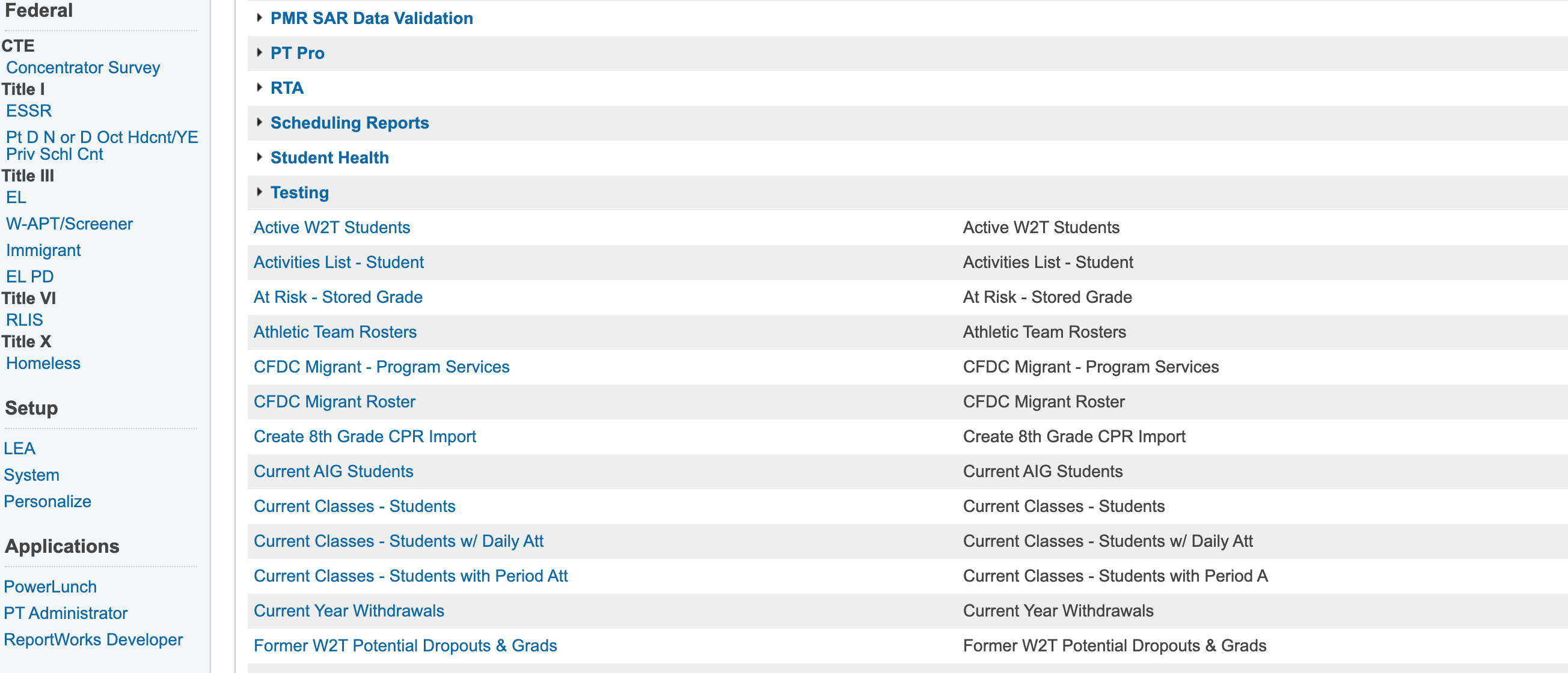 It means quicker access and consistency in NC PS for MEP
Non-Eligible MEP in PS
Non-Eligible MEP in PS – Cont.
Why are these migrant children not eligible anymore?
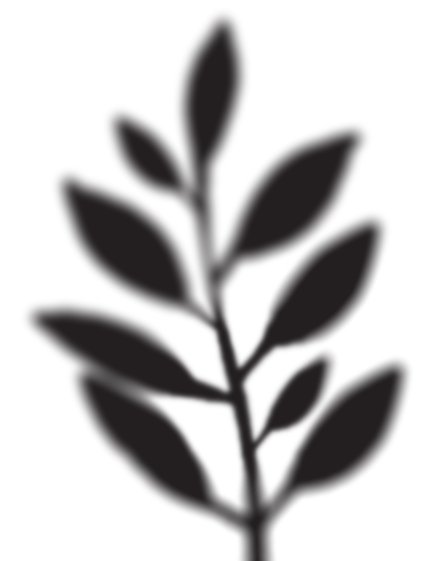 PS FRIENDLY REMINDERS…
Send monthly withdrawals to your Data Specialist
Check the CFDC Migrant Roster at least every other month
Compare PS with MSIX for accuracy and discrepancies
Direct PS ID Duplicates to your district’s PS director or coordinator
Direct MSIX ID Duplicates to NC MSIX Lead (Dr. Corral)
Check the CFDC Migrant – Program Services every other month
Report any discrepancies to your Data Specialist & cc Dr. Corral
Remember to only report services for current migrant children
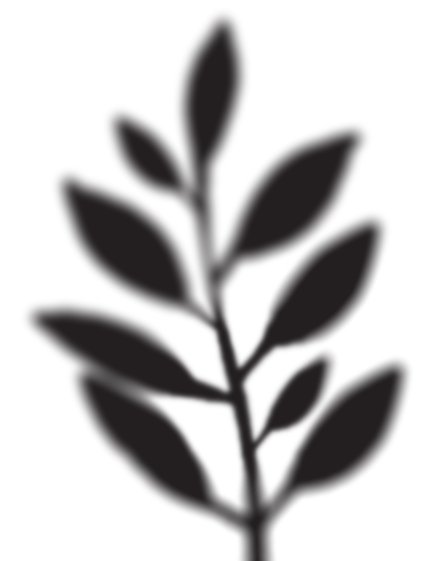 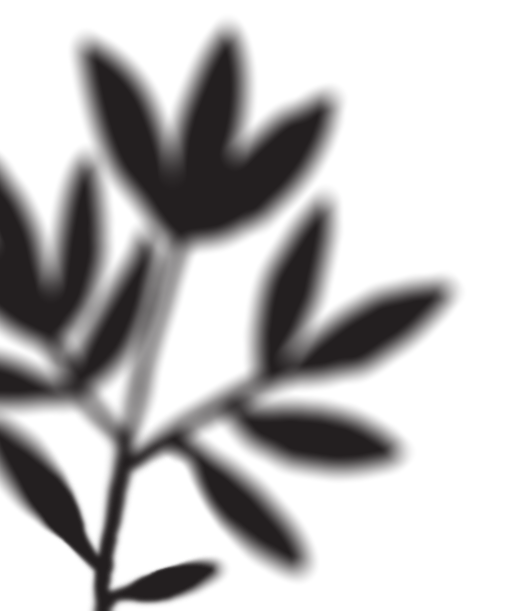 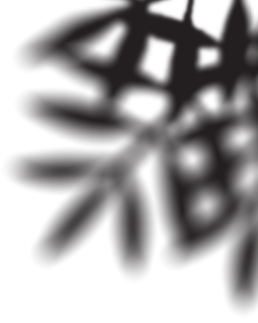 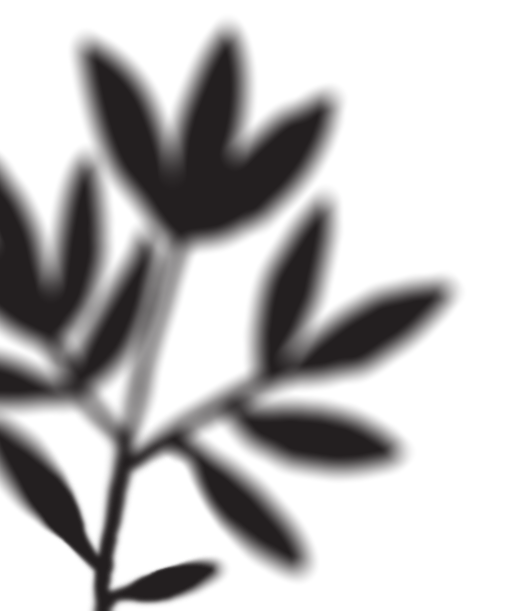 OME Preliminary Data
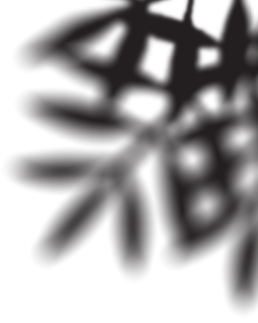 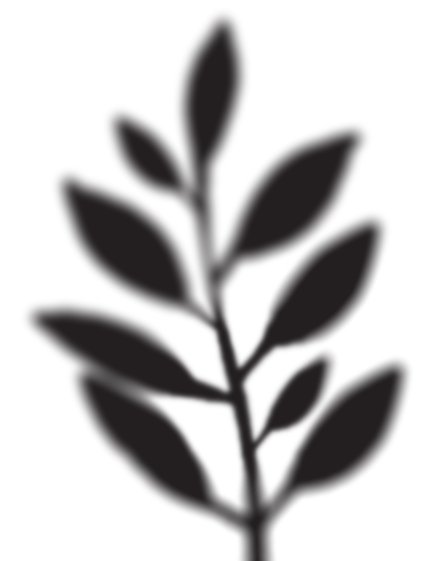 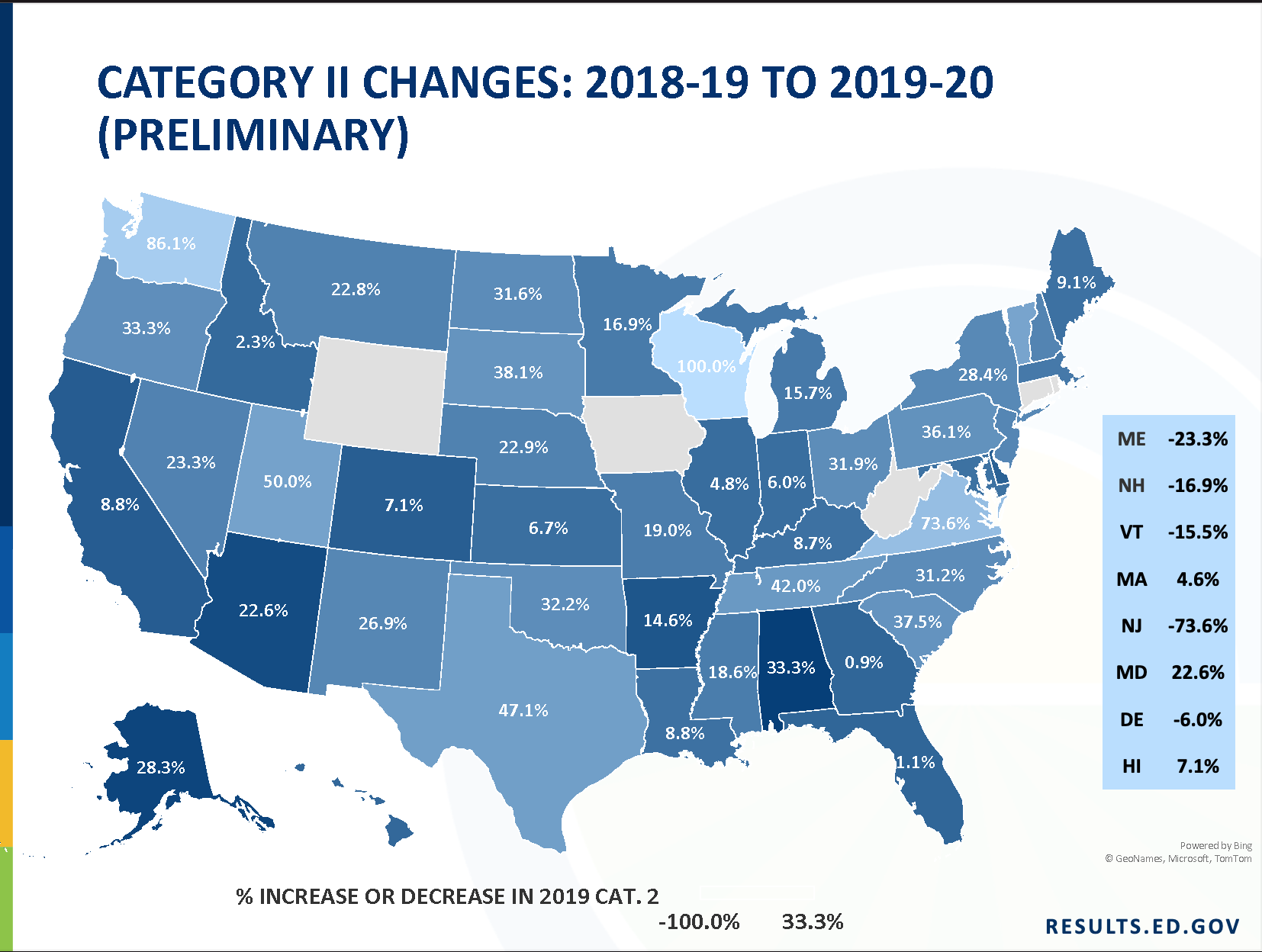 OME Preliminary Data - Cont.
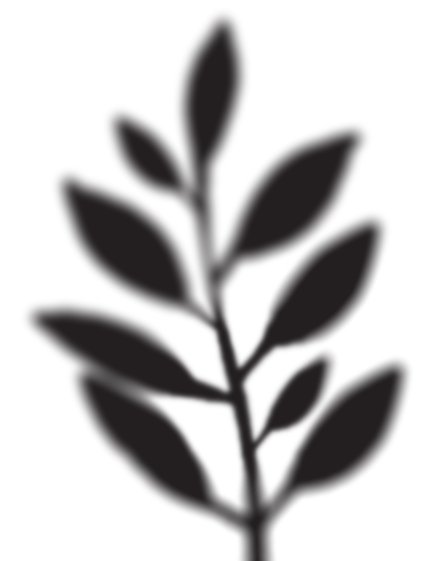 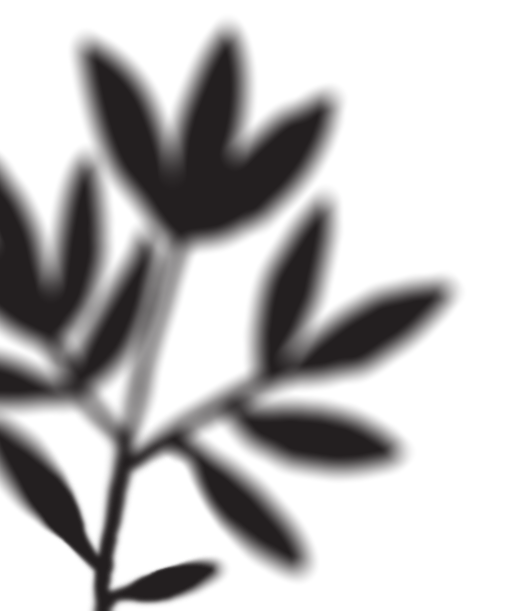 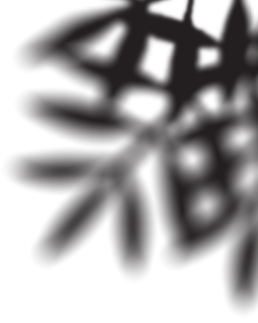 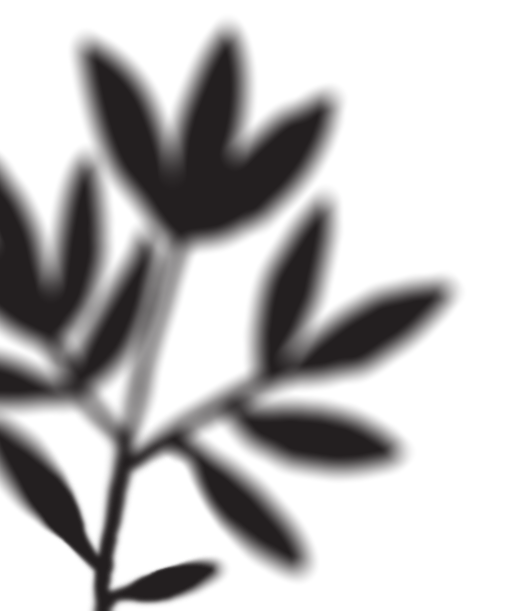 OME Preliminary Data - Cont.
[Speaker Notes: Heriberto – I will now turn the presentation over to Hunter Ogletree who will provide us with information on the Consortium Incentive Grants.]
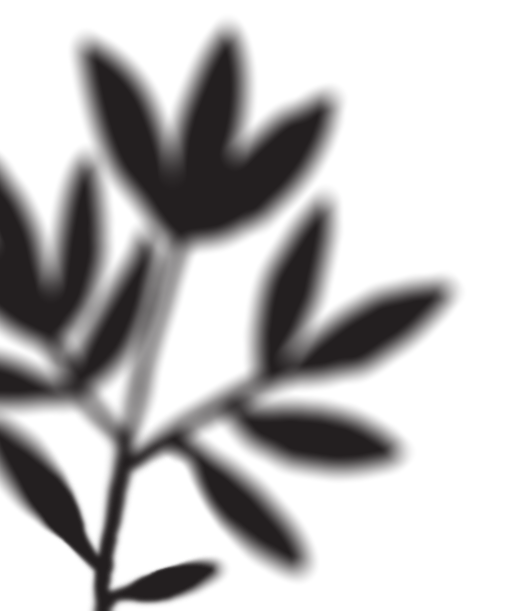 Consortium Incentive Grants (CIGs)
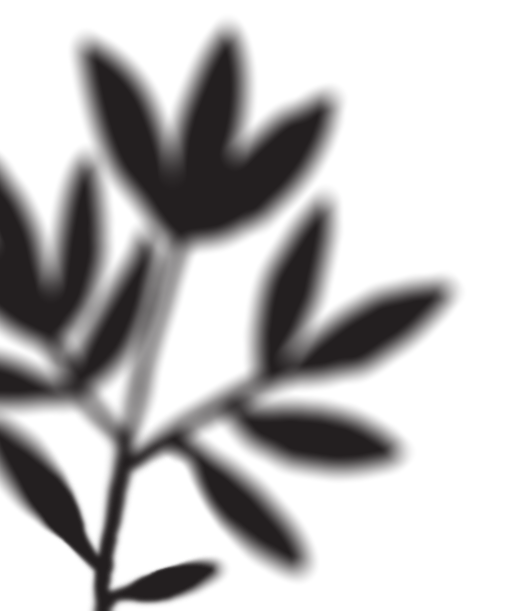 OSY/Secondary Youth 						Consortium
North Carolina is a member state – Hope Derry and Hunter Ogletree – NC Reps in the Consortium 

Main goal is to increase state and staff capability to provide instruction that will improve the educational attainment of OSY and at-risk secondary students.

www.OSYMigrant.org – Website gives you access to high-quality, easy-to-use, and free material to serve OSY and secondary students.
[Speaker Notes: The seven workgroups are: 

Career Awareness and Goal Setting 
Personal Wellness –
Professional Learning 
Pathways Working Group – Hunter is a member of this Workgroup.
Curriculum – Hope is part of this Workgroup.
Technology and Student Portal Workgroup 
Mentor Working Group – Hunter is a part of this Workgroup.]
OSY Student Profile
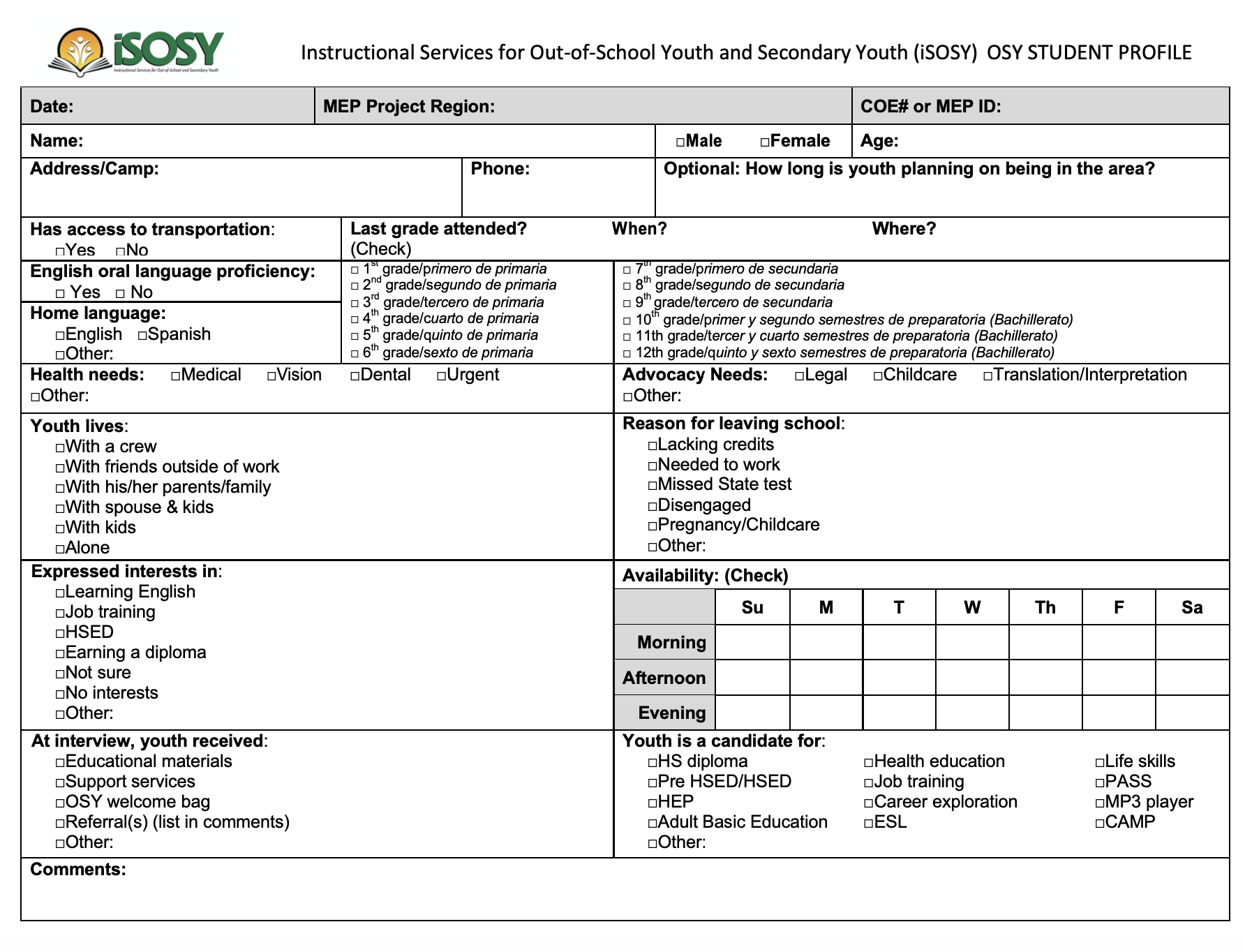 Required to complete OSY Student Profile for all OSY and submit to DPI.
Upcoming June webinar a best-practices/strategies for easily completing OSY Student Profile.
Benefits of completing  OSY Profile: 
Able to provide a Needs Assessment 029 service code upon completion.  
Better able to target individual needs of OSY to better target services.
Able to aggregate the data from the OSY Profiles to better understand overall OSY population in your area
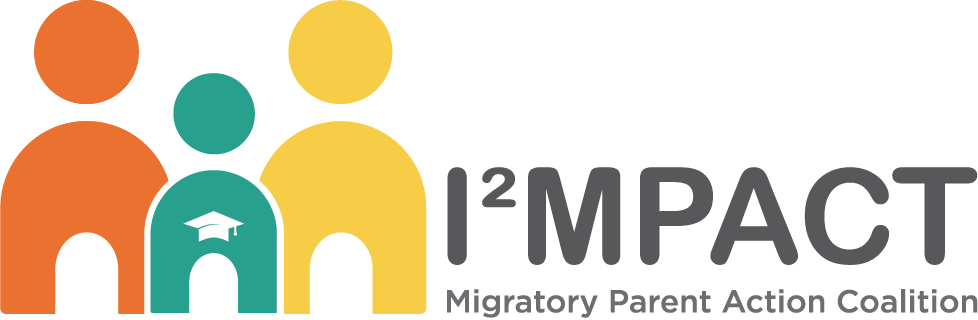 Inspire and Innovate: the Migratory Parent Action Consortium.

Goal is to support MEPs to increase parent involvement through an expanded understanding of parent involvement and enhanced parent involvement activities.
 
NC is not a member state. 

High-quality, easy-to-use, and free parent engagement and family literacy resources.

www.i2mpact.org
ID&R Consortium 

Goal is to improve the proper and timely identification of all migrant children.

NC is not a member state. 

Free trainings and professional development around ID&R on a continuous basis. 

www.idr-consortium.net
Migrant Parent Empowerment Consortium (MPEC)
Goal is to strengthen the involvement of migratory parents in the education of their children, including supporting their children’s mathematics skills needed to be successful in science, technology, engineering, and mathematics (STEM) fields.

www.MigrantLiteracyNet.com – Wide range of free, high-quality, ready-to-go lesson plans for K-12 students to use in MEP instructional activities, such as summer programs.
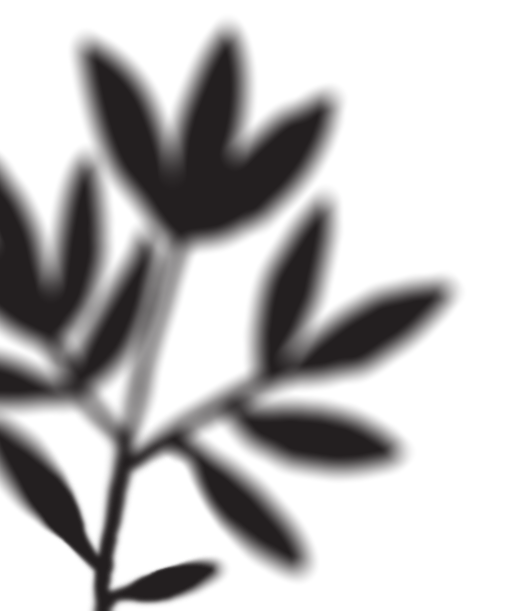 MSIX
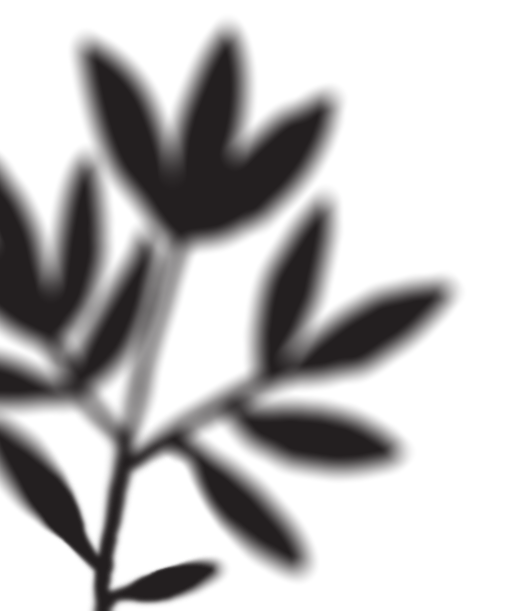 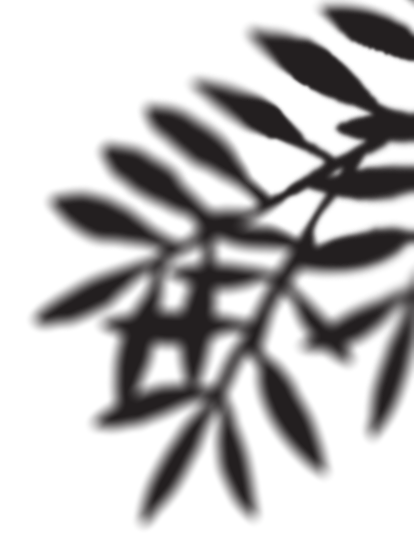 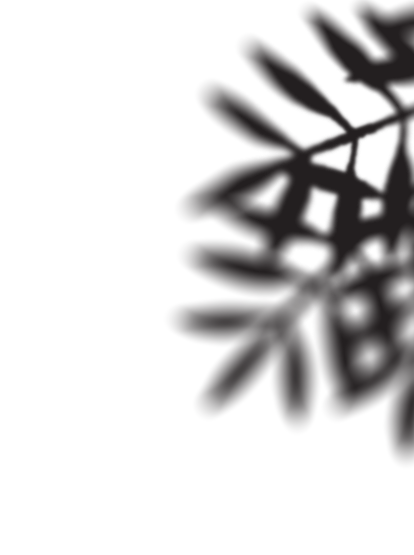 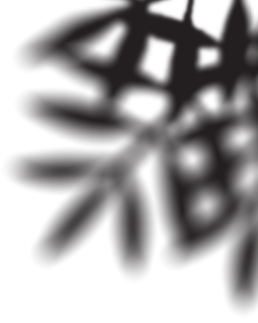 “Move To” Filter
Move To by Country & State
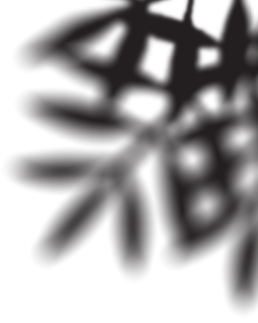 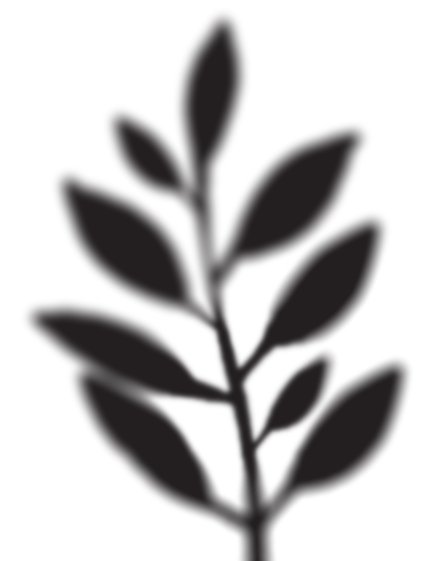 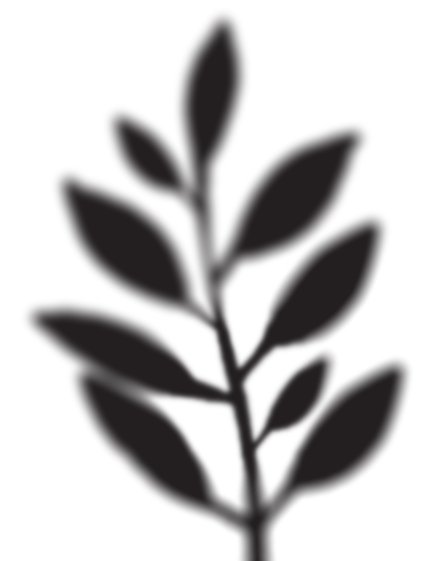 Select to NC from NC
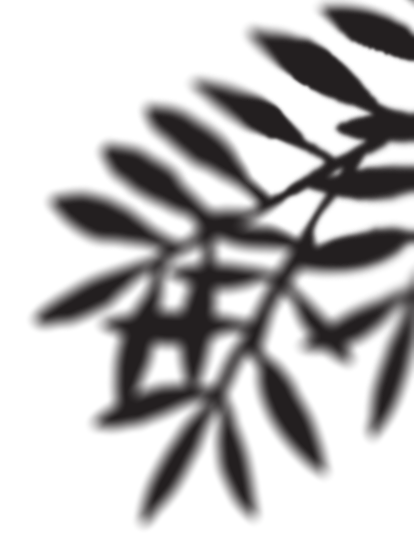 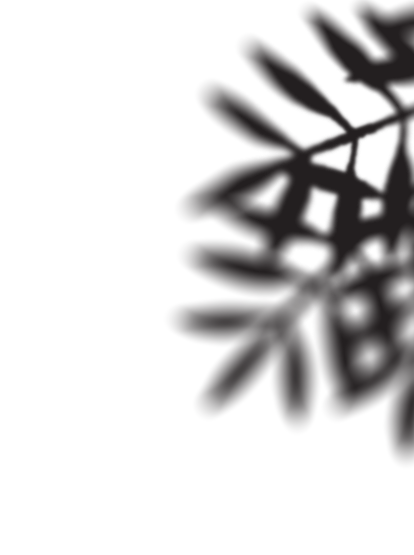 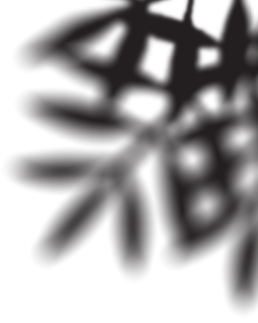 Move From NC Filter
Select From NC To NC
My Lists and its advantages
District roster
Multiple categories: PFS, EL, Pre-K, Elementary, Middle, High, OSY 
Easier to compare with PS for accuracy
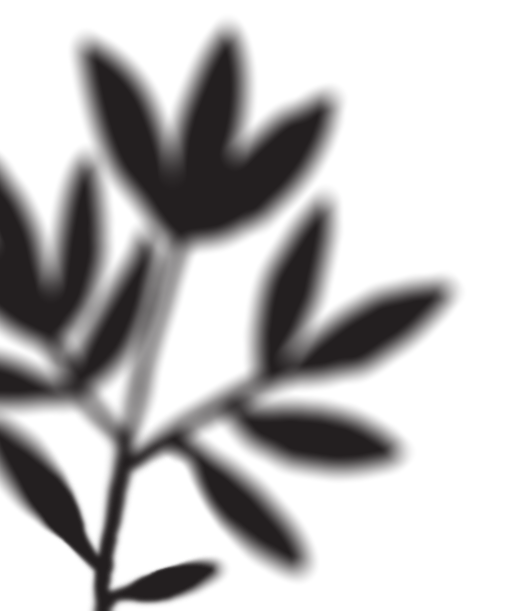 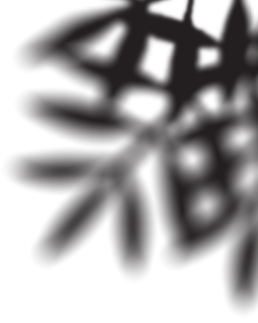 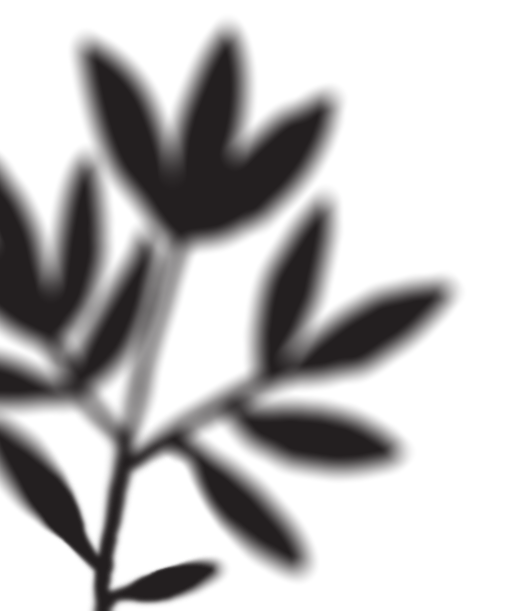 OME MSIX Updates - Changes
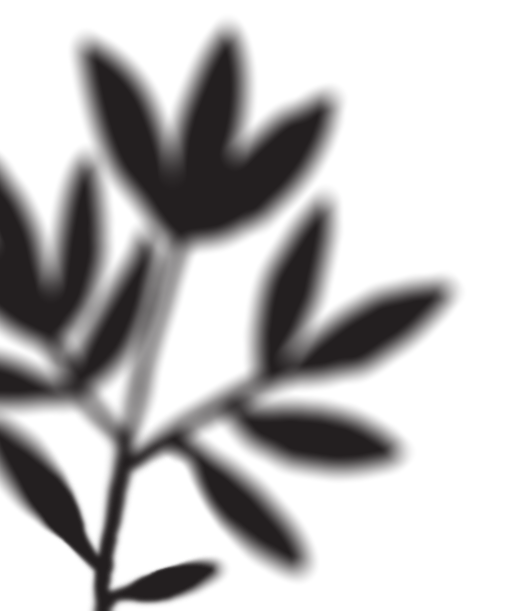 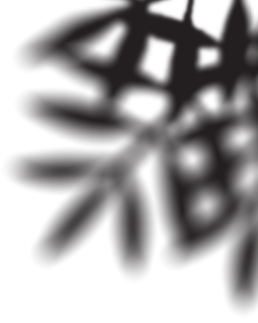 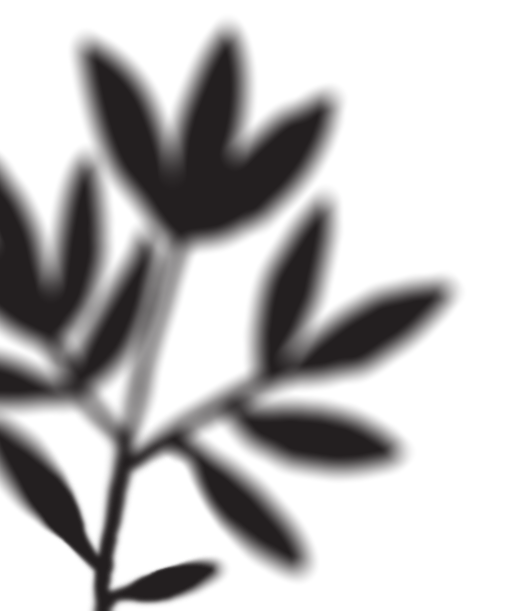 Data Collection with MSIX – BIG change!
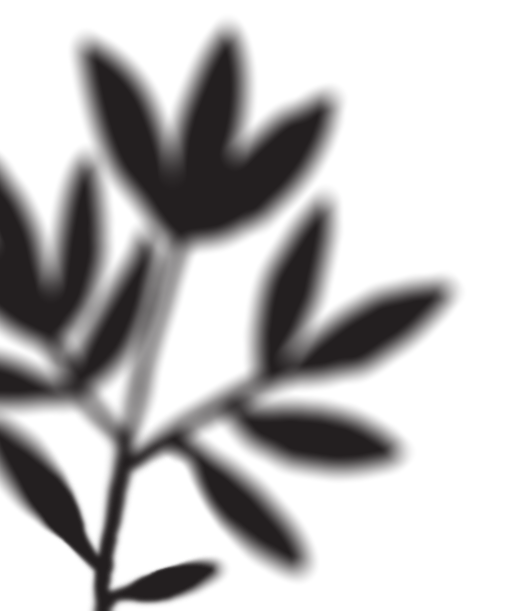 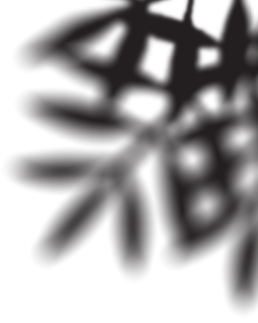 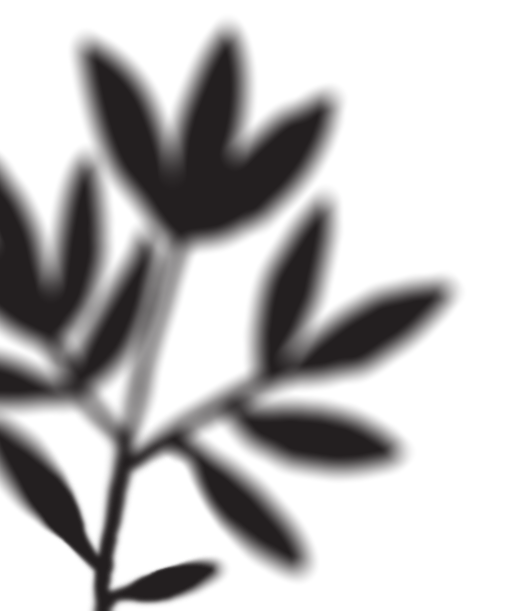 Data Collection with MSIX – BIG Change – Cont.
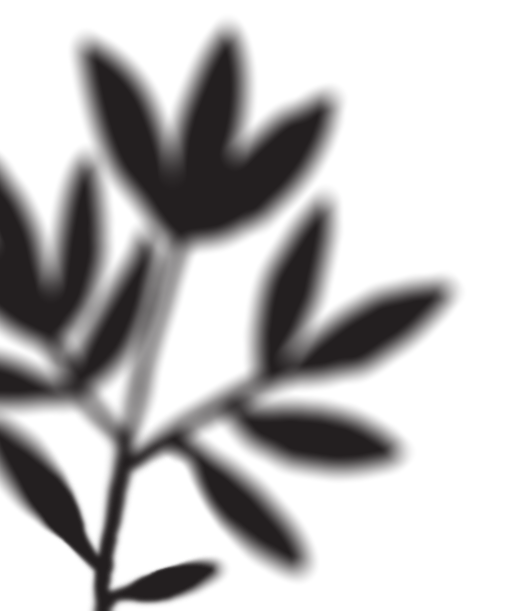 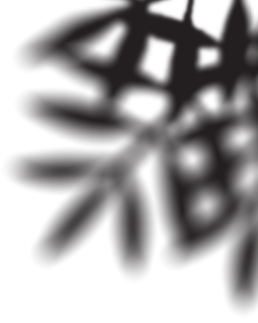 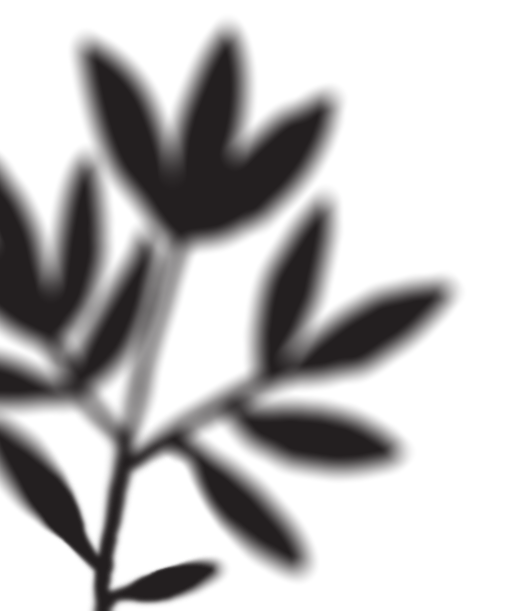 Data Collection with MSIX – BIG Change – Cont.
Things to Consider with MSIX proposed changes
Funding will be based on MSIX numbers – Cat 1 & 2
ALL MEP staff must be trained in MSIX
Monthly or bi-monthly check ins will be needed
PS will continue feeding information to MSIX so…
Comparison between PS and MSIX will be more frequent
Each Subgrantee needs an active MSIX District Data Administrator
MSIX gains a more important role in data, funding, and relevance
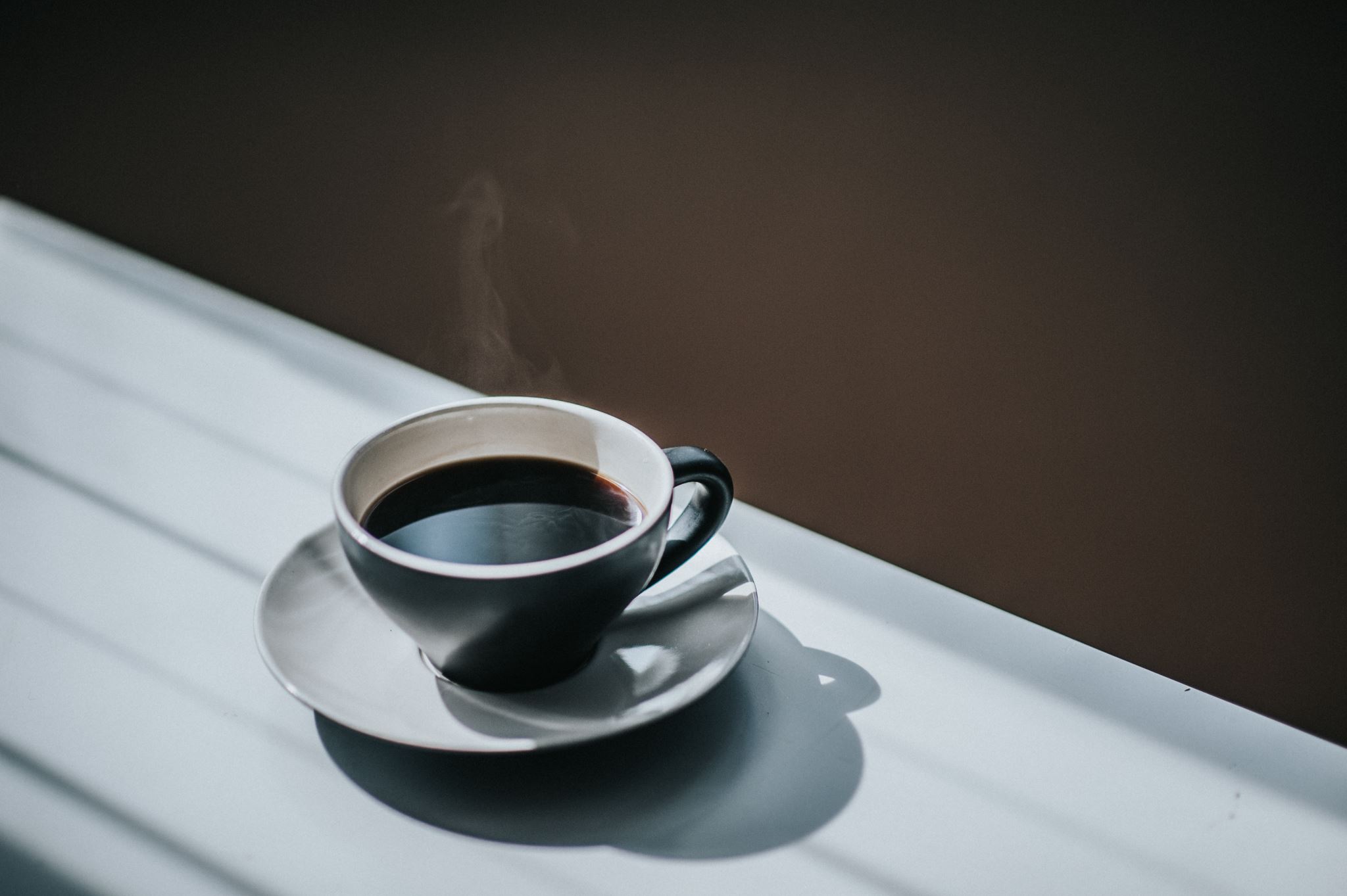 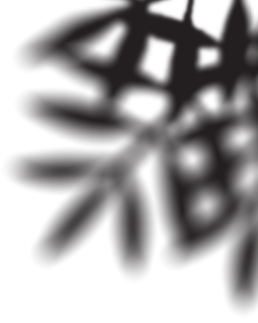 BREAK
[Speaker Notes: Susan – Welcome back everyone. Thank you Dr. Corral for providing such detailed information on the C.N.A process and for the updates on powerschool and MSIX. And thank you Hunter for sharing information about the Consortium Incentive Grants.  I will now turn the presentation over to Juan Carlos Alvarez who will provide you with some take aways from the IDRC Summer Institute and walk us through the summer reinterview process.]
IDRC Summer Institute Take Aways
Advanced scenarios
Safety out recruiting
Partnering with local agencies 
Useful Websites:
2017 Census by State - North Carolina | 2017 Census of Agriculture | USDA/NASS
USDA - National Agricultural Statistics Service - Census of Agriculture
EWG Farm Subsidy Database || Home
Local Food Directories: On-Farm Market Directory | Agricultural Marketing Service (usda.gov)
USDA/NASS Census of Agriculture Chapter 1, Table 1
CropScape - NASS CDL Program (gmu.edu)
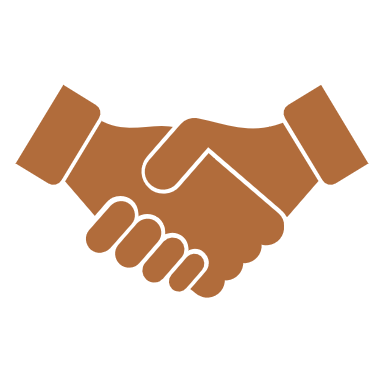 Summer Re-InterviewProcess
ID&R COE’s Common Errors
ID&R COE’s Common Errors
Recruitment during the summer:
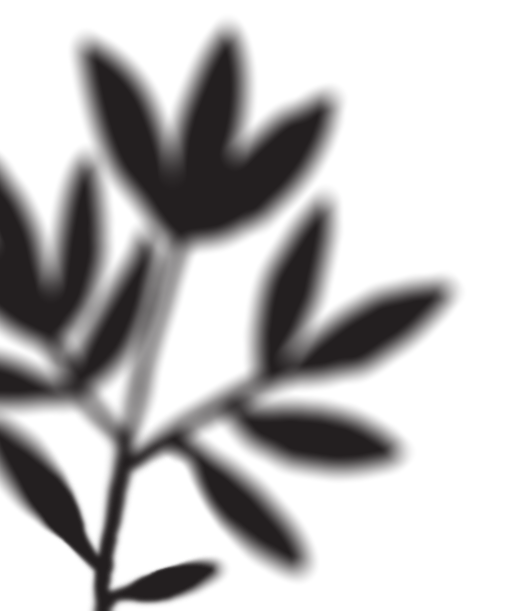 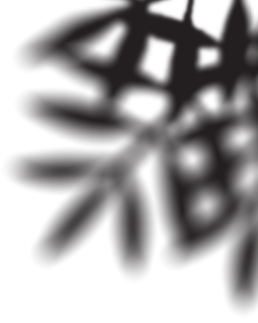 COE Review Form
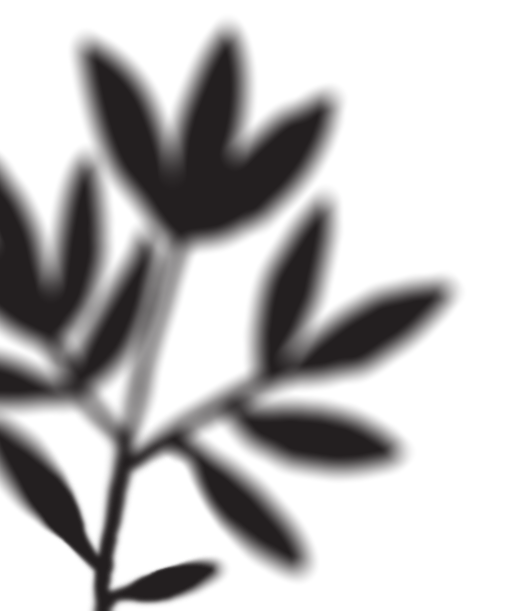 Cont.
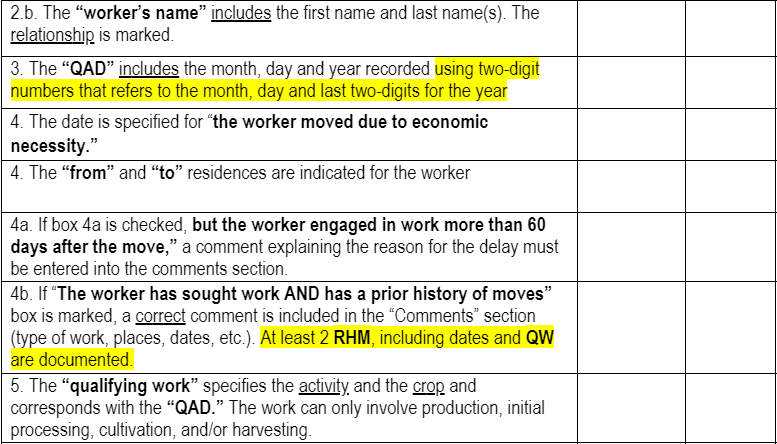 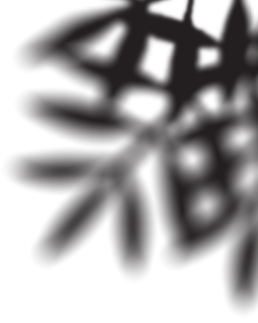 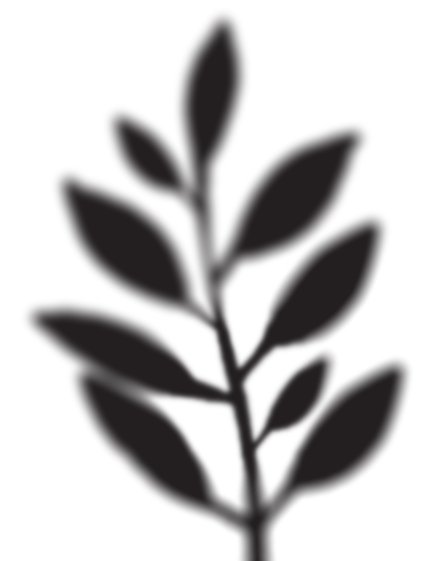 Cont.
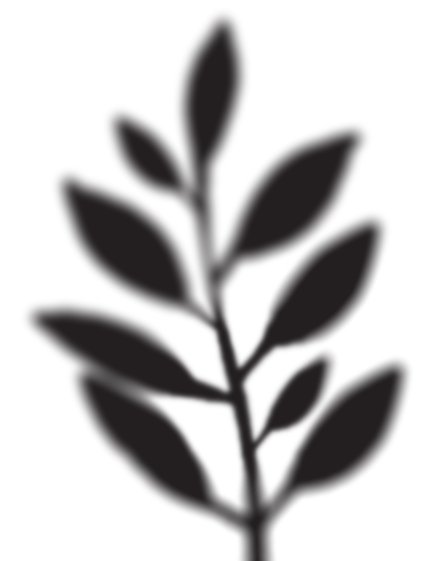 Cont.
This will be uploaded to the DPI website after the meeting on Thursday, along with a list of QW
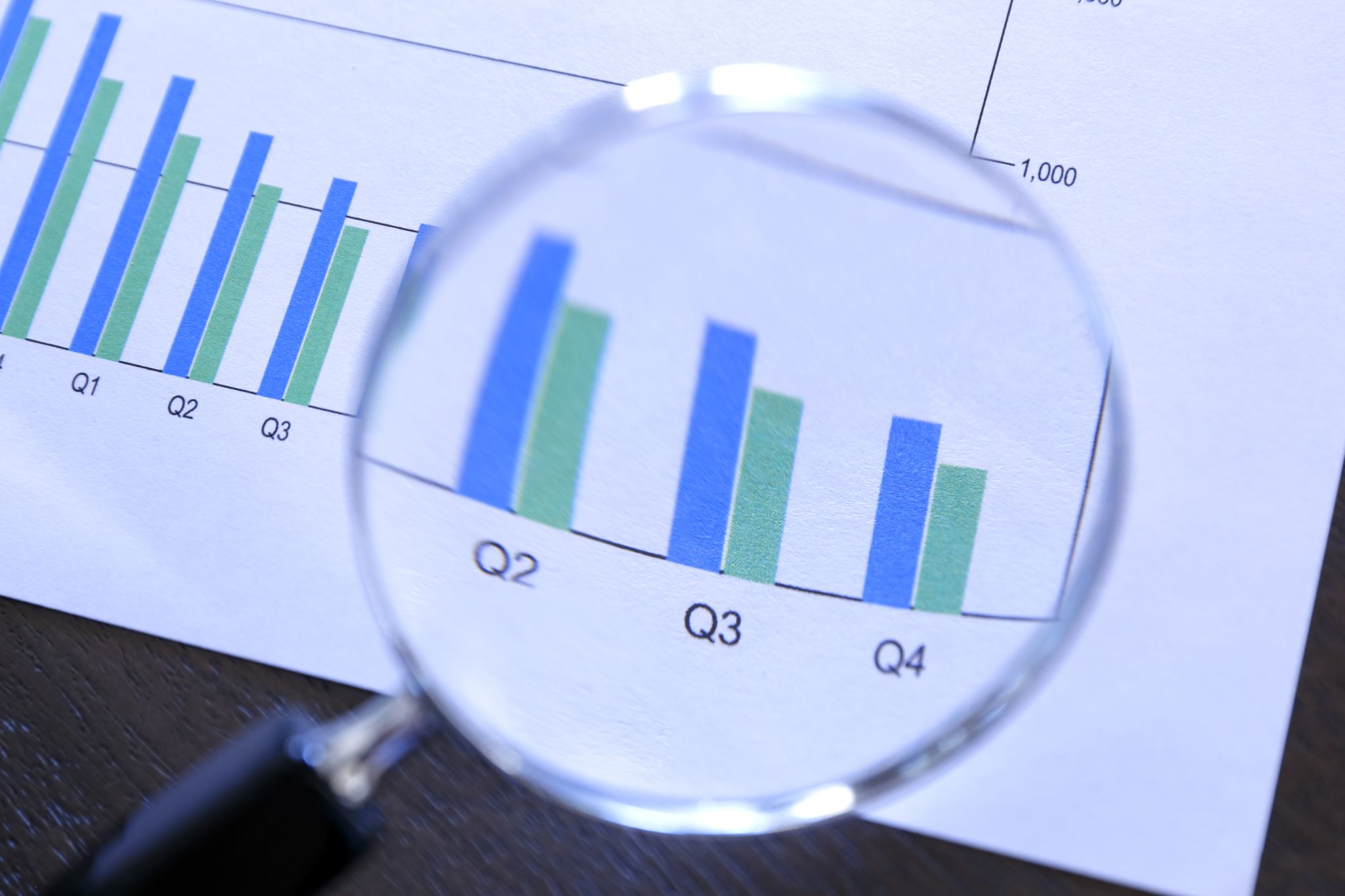 NC DATA - A LOOK AT FOUR YEARS BACK
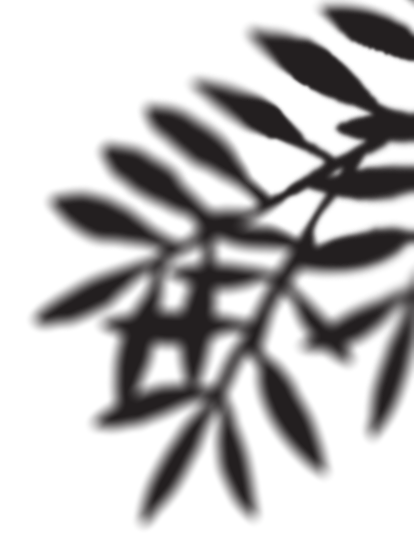 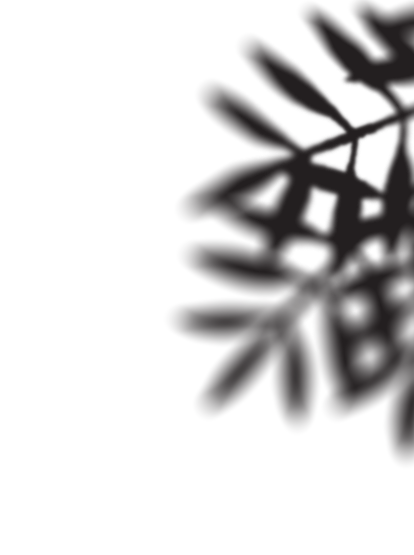 Category 1 or Regular School Year
Category 2 or Summer Intersession
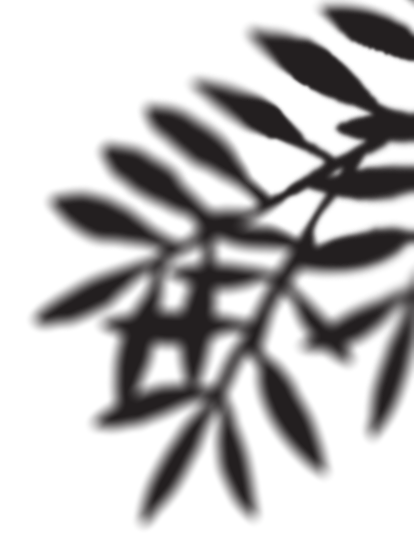 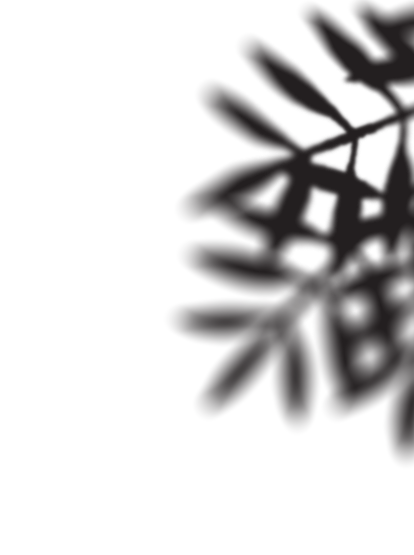 MEP & ELs Numbers
Drop Out Numbers
Priority For Service
Qualifying Arrival Date (QAD)
COEs Increase (I) or Decrease (D)SY17-18 – SY18-19
COEs Increase (I) or Decrease (D)SY18-19 - SY19-20
COEs Increase or Decrease
SY17-18 – SY18-19
SY18-19 – SY19-20
NC Increased by 52%
NC Decreased by 45%
1 LEA did not change 3%
NC Increased by 39%
NC Decrease by 58%
1 LEA did not change 3%
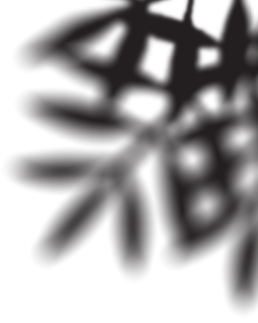 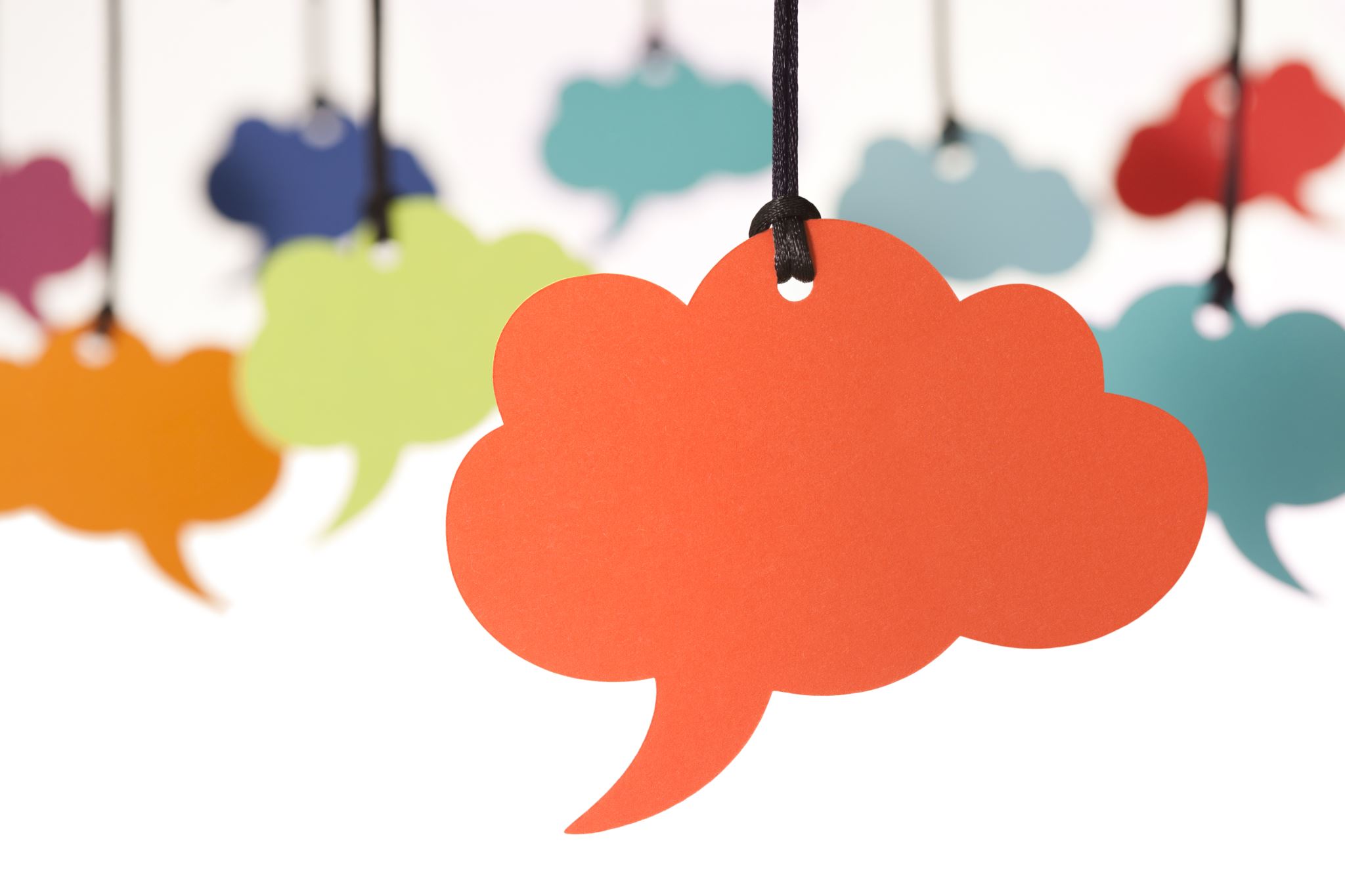 Let’s Talk About Services…
Instructional Services
Supportive Services
Let’s See Both Charts Side by Side
Instructional Services
Supportive Services
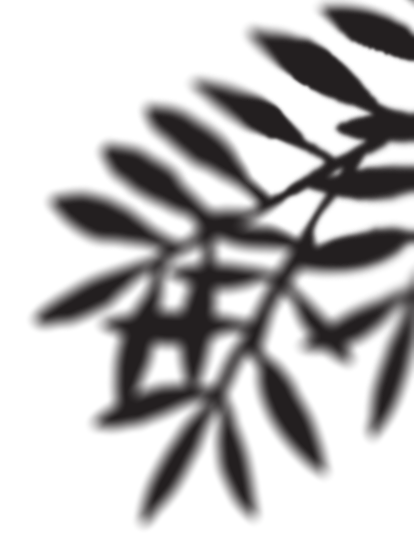 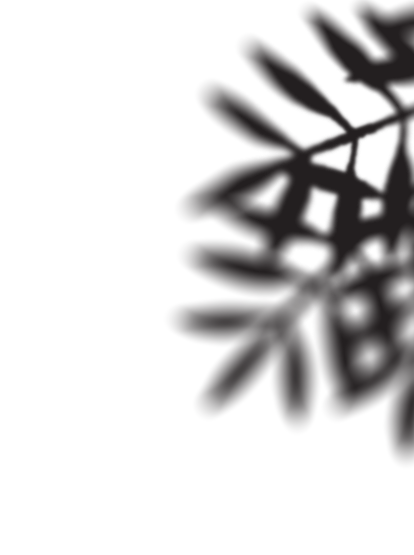 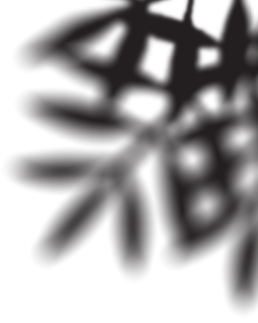 SY21-22 Allotment
NC Spending Status
NC Spending Status – Cont.
Creative Ways to Utilize Carryover Funds
Survey results:
 - Received 25 responses
 - Majority of responses indicated using MEP funds for instructional supplies and materials, food, tutors, technology (devices and hotspots, fees) and summer programming. 
-  Creative uses included: purchasing mattresses, blankets, towels, children's books, toys, PPE; providing educational field trips; paying for medical and dental appointments.
[Speaker Notes: Susan – As you know, we asked each of you to complete a survey on the utilization of carryover funds. We received 25 responses.  The majority ….]
Spotlight: Creative Uses of Carryover
Hunter Ogletree – HCPS – High School Leadership Retreat
Serilda Goodwin- PSRC – Garden Based Reading Program
[Speaker Notes: Susan – there were two responses that really interested me....one was from Hunter Ogletree and HCPS who listed a High School Leadership Retreat.  I would like to ask Hunter to take a few minutes to provide us with more information about this....

The other response that was of great interest to me was from Serilda Goodwin with PSRC who listed a Garden Based Reading Program.  Serilda if you are on the line , would you please share a little more information about this?

Thank you to everyone who completed a survey. We will send the survey responses out to you in the in the next week. At this time I will turn the presentation back over to Dr. Corral.]
Summer Programs
What challenges are you facing in designing and implementing a summer program to serve your migratory students this summer?
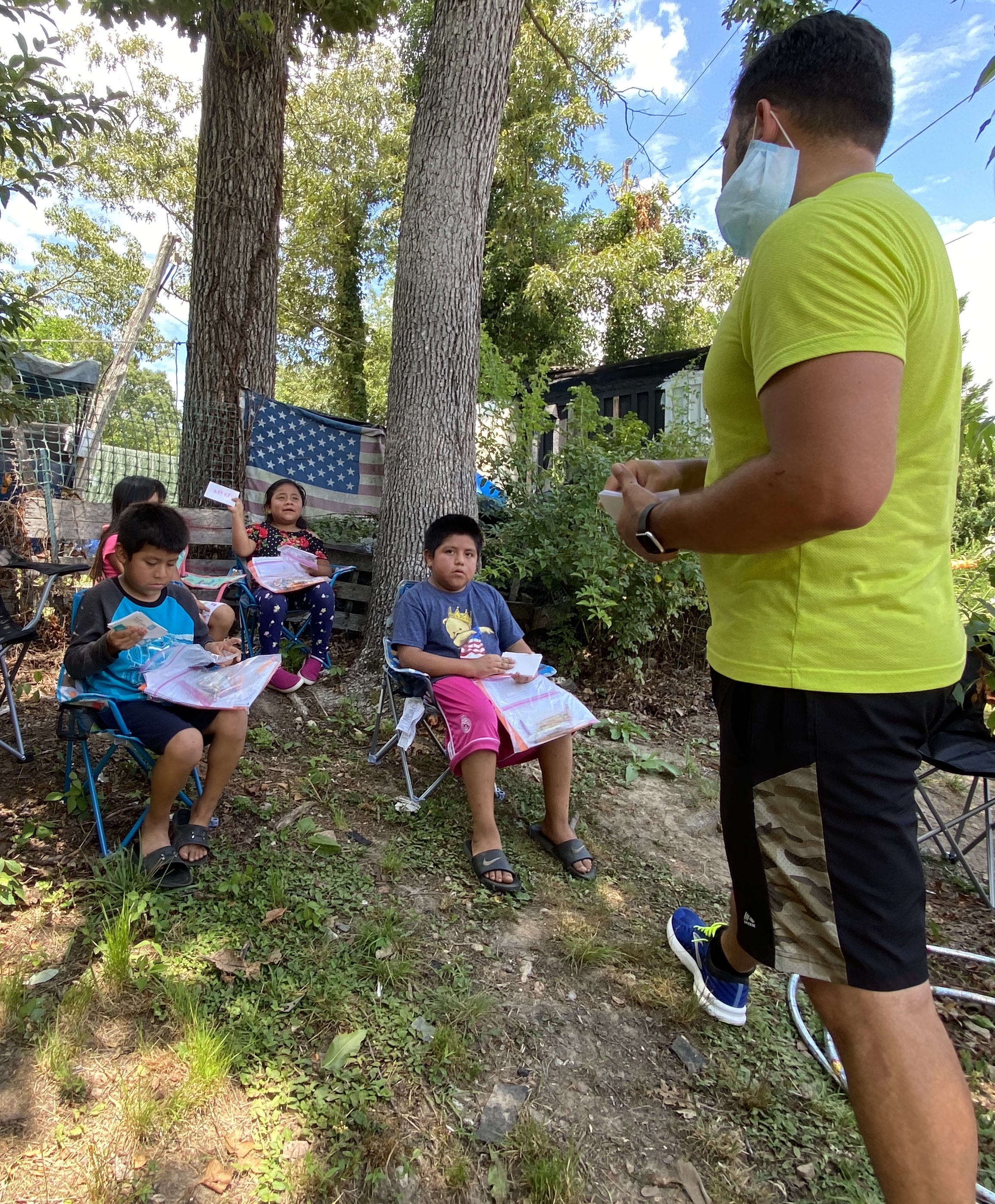 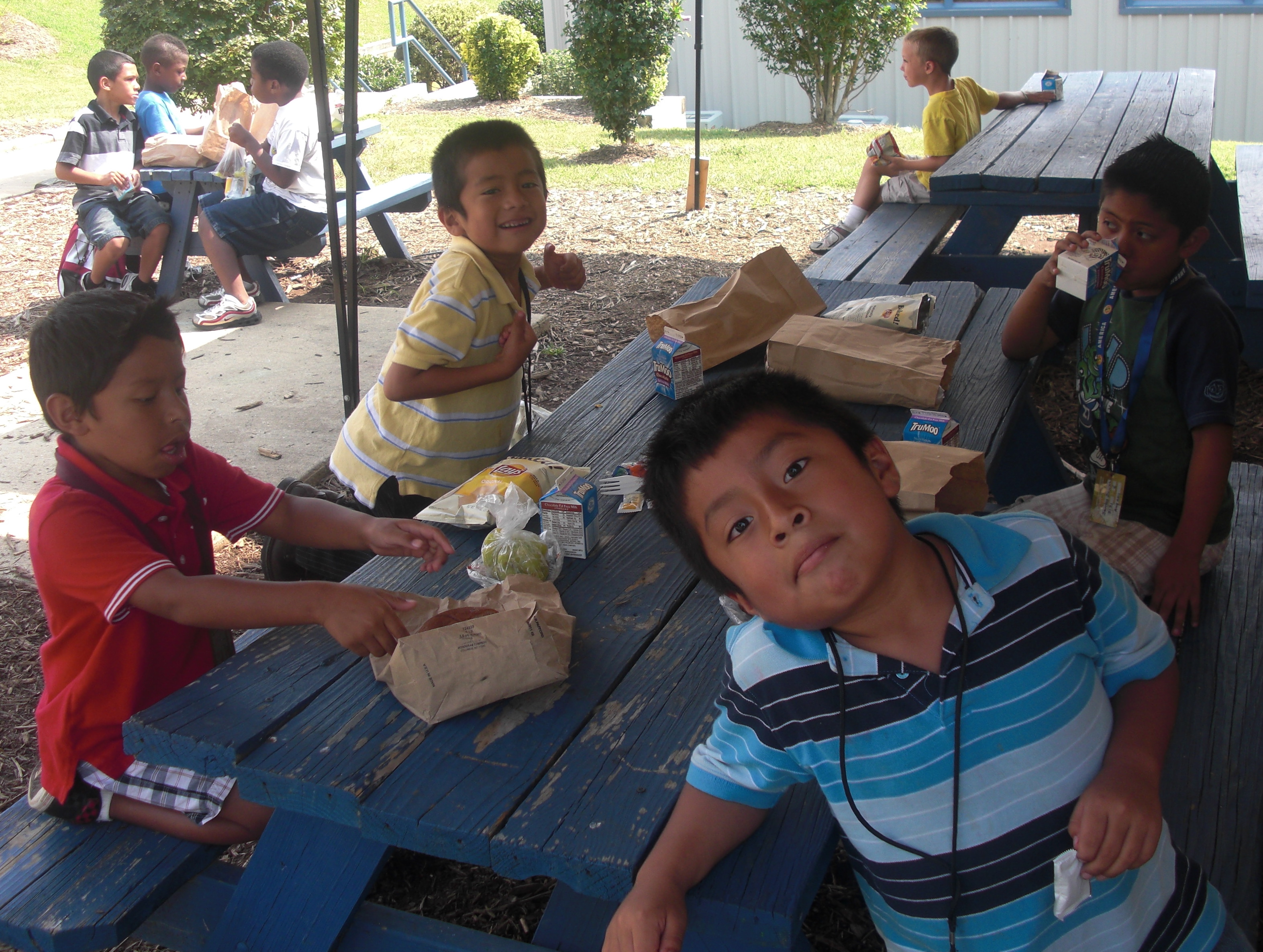 [Speaker Notes: Quick open discussion around this question. 
Close the discussion highlighting the fact that summer programs are important, highly recommended and suggested. Summer programs, especially this particular summer, will help migratory students overcome learning loss, both from an academic and instructional standpoint but just as important from a socio-emotional standpoint from COVID school closures and remote learning.]
Summer Programs
How can your local MEP supplement the Summer Learning Choice for NC Families Act that requires LEAs “to offer all students at least 150 hours or 30 days of summer in-person instruction, along with enrichment activities such as sports, music, and arts”?
[Speaker Notes: “The Act is geared toward at-risk students, but attendance is voluntary and is open to any student.” (April 1st News and Observer

Ask this open question in an effort to see if local programs know about the Summer Learning Choice for NC Families Act and to see if local programs have started to think about how their local MEP can supplement it. 

Quickly reinforce fact that the Act requires the local Summer School be available to all students in the district. 

Transition to next slide.]
Ideas for MEPs to Supplement Summer Learning Choice for NC Families Act
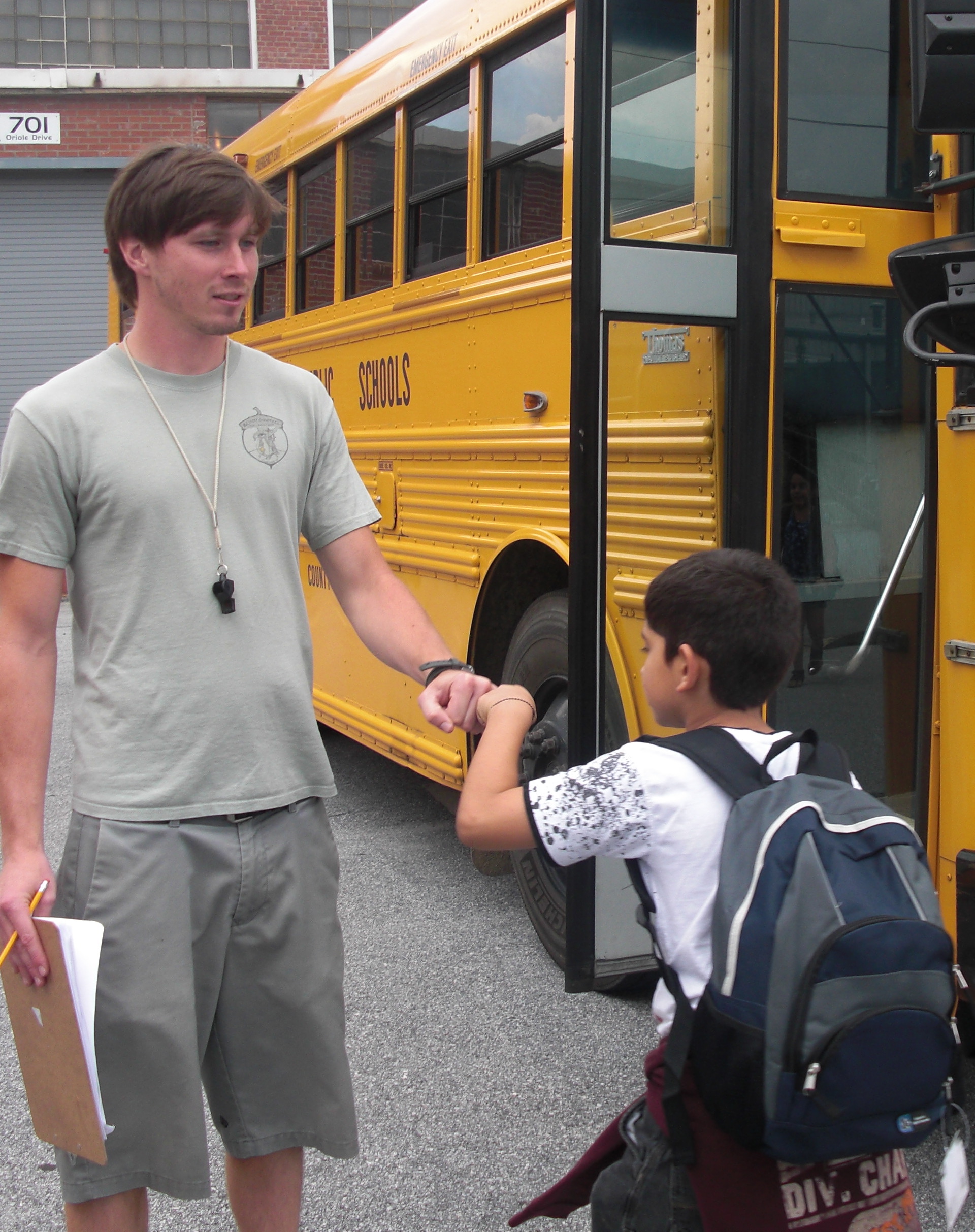 Implement an outreach plan to encourage your migratory students to attend. 

Offer transportation if your district is not able to offer it for all students. 

Use programs funds to have MEP-funded Tutors/Liaisons work with MEP students on supplemental instructional activities during the duration of the summer school program.

Other creative ways for  your local MEP to supplement the Summer Learning Choice for NC Families Act?
Summer Programs – Pre-K and OSY
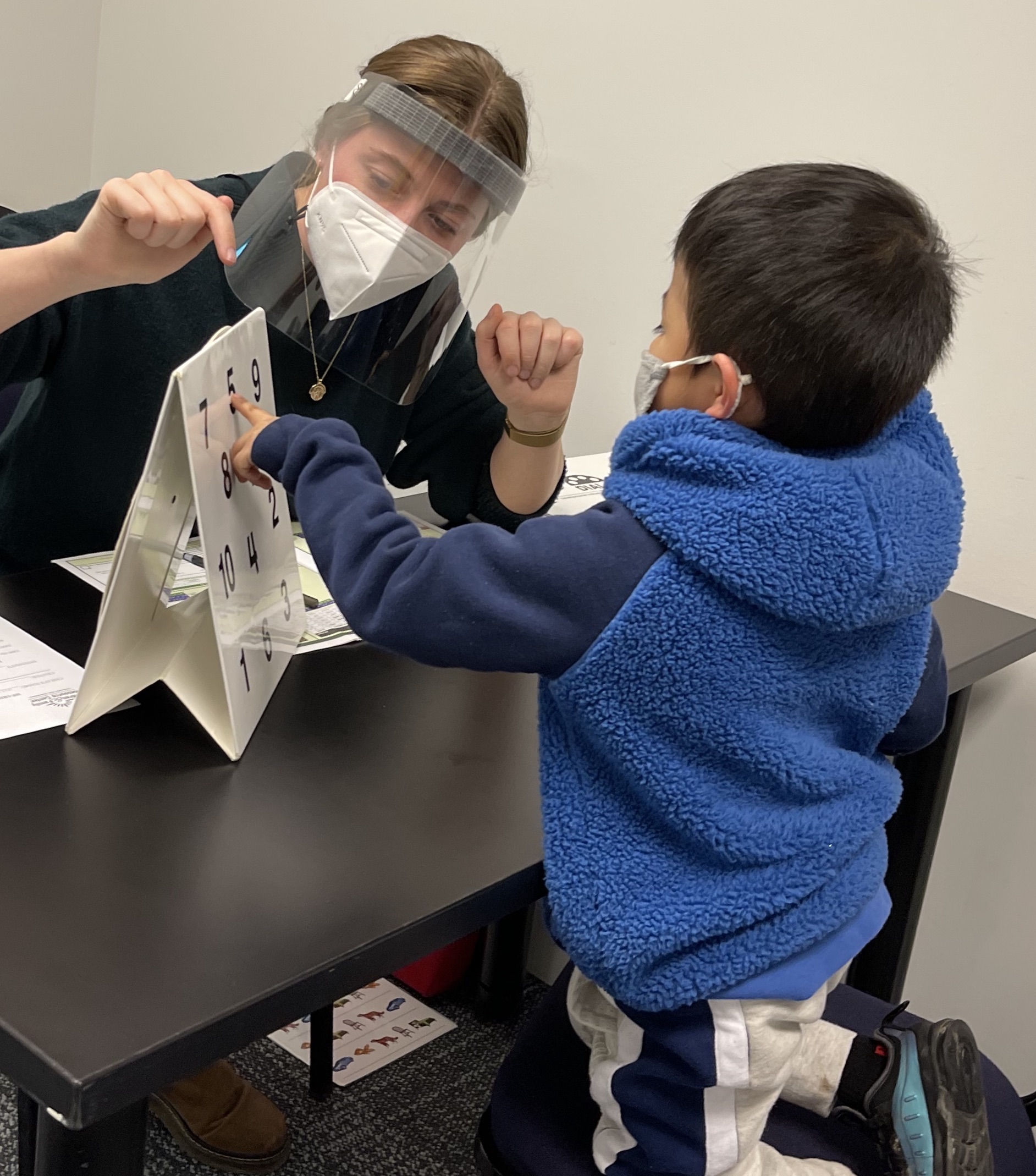 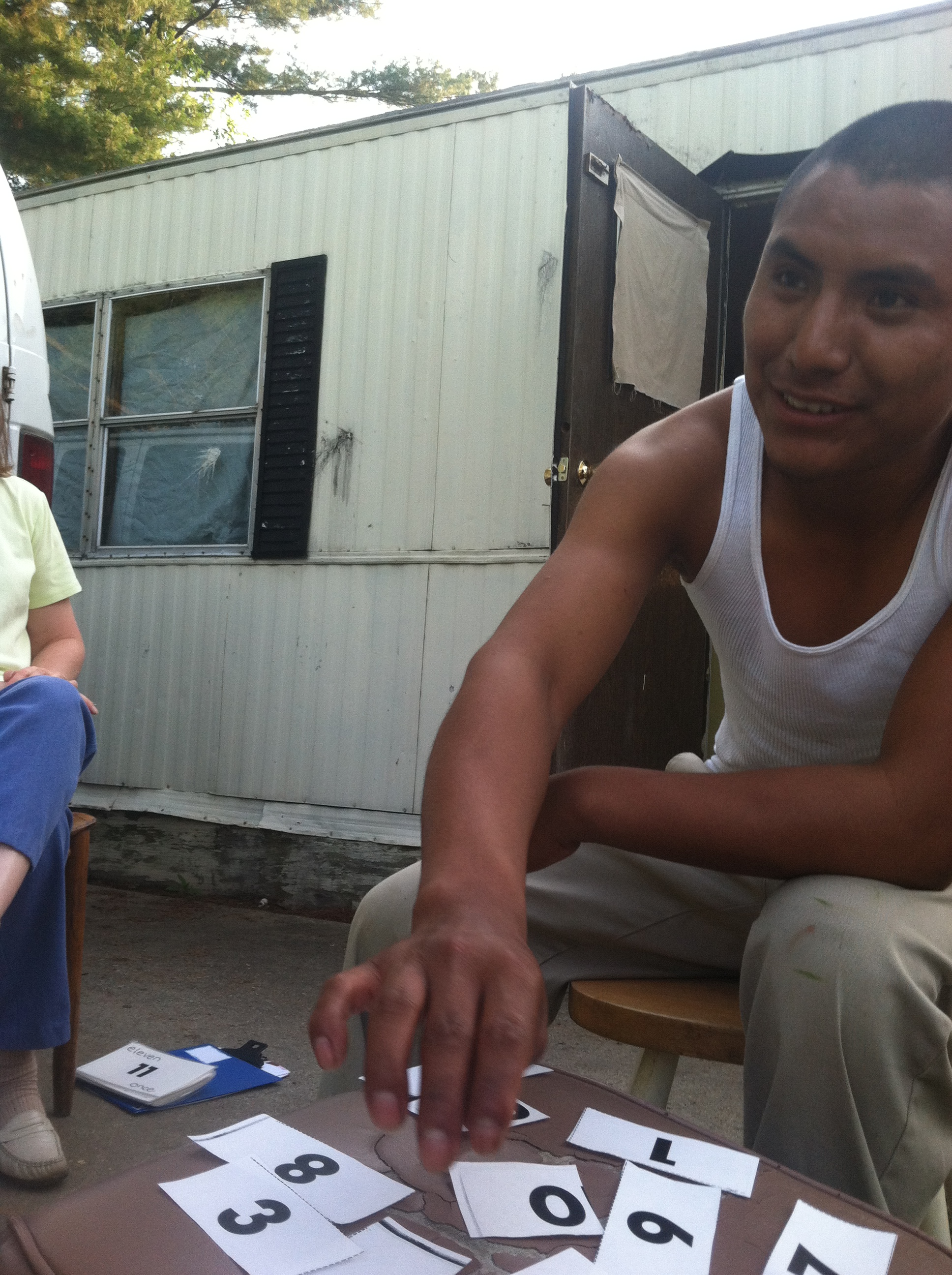 What does your summer programming/services look like for OSY?
What does your summer programming/services look like for Pre-K migratory students?
[Speaker Notes: Ask these open questions to reinforce the importance of summer programming/services for Pre-K and OSY…… We can’t forgot about these two important populations…..

Quickly show high-qualify quick and easy, and free recourses from iSOSY Consorutium to implement with OSY. https://osymigrant.org

Quickly show high-qualify, quick and easy, and free resources from http://www.preschoolinitiative.org This is the website for the Migrant Pre-K consortium that no longer exist to my knowledge put the website and resources created under the consortium are still active. 

Is there an interest among local programs to do a virtual Abriendo Puertos workshop for multiple LEA this summer?]
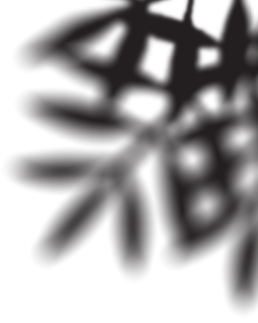 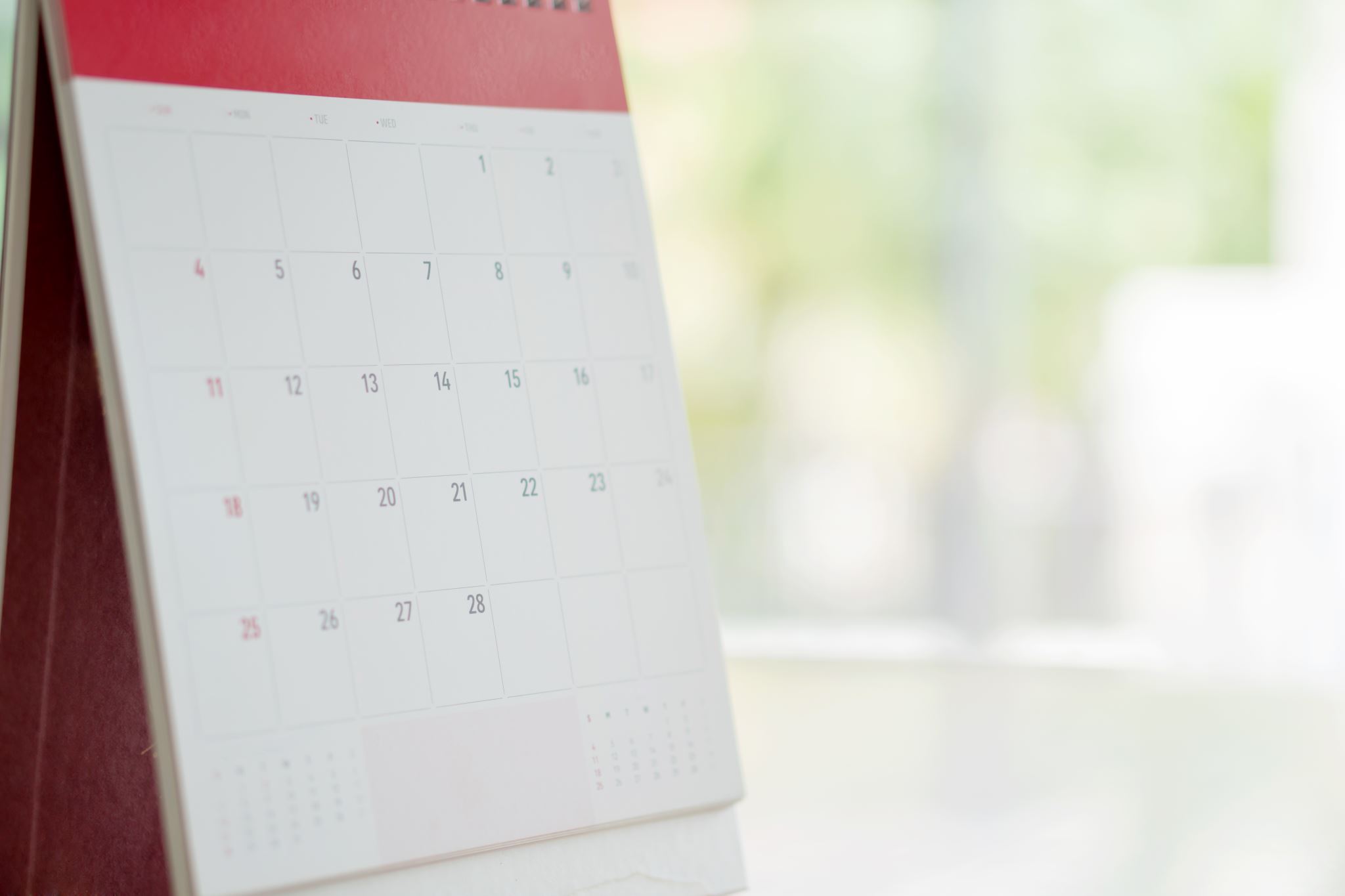 BREAKOUT SESSIONS…
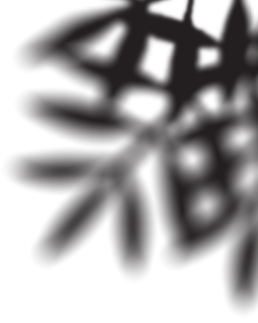 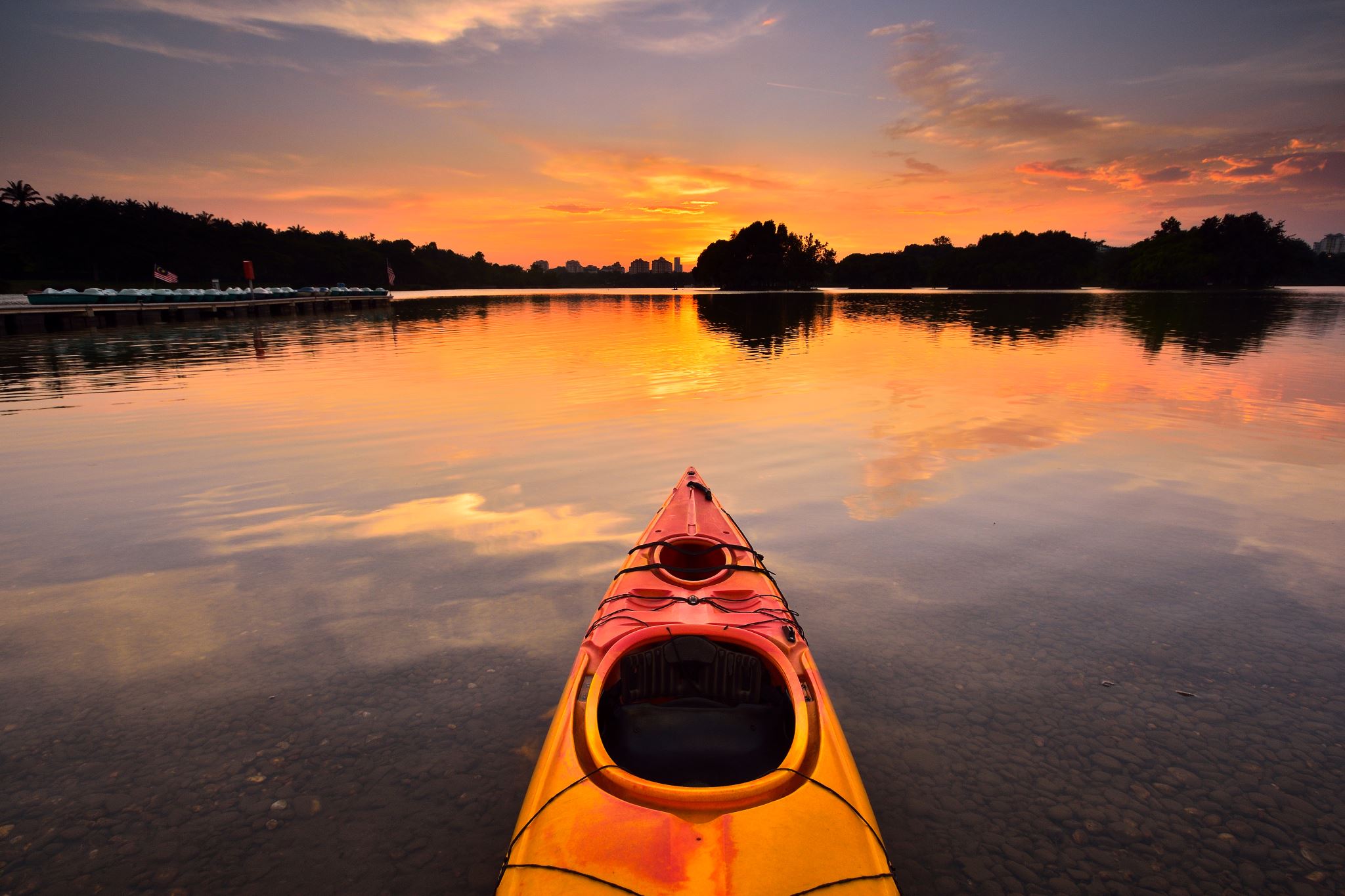 Summer Mini Grant
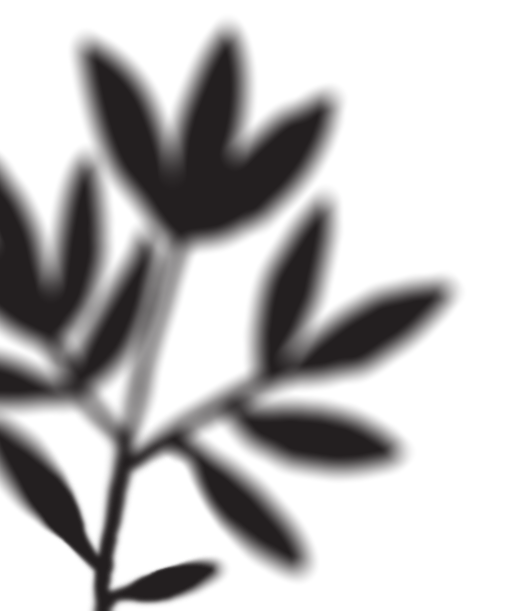 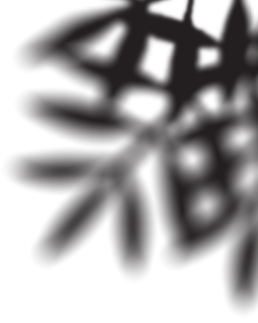 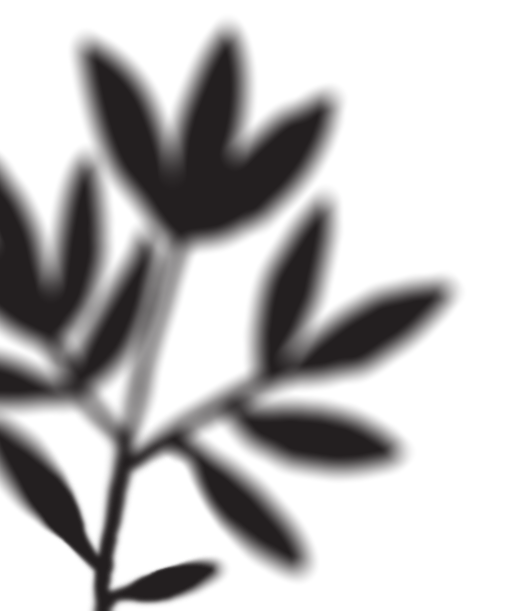 Please participate of this poll
[Speaker Notes: http://etc.ch/2wzS = to participate of the poll]
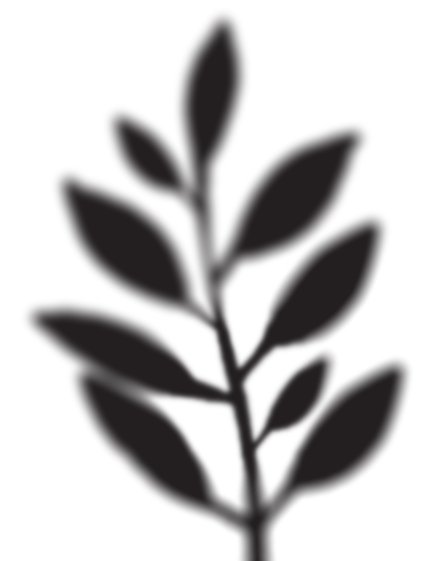 If you answered “Yes” please complete this short form
If Summer Mini Grants were available, would your MEP be able to use those funds?
Yes
Use this link for further information
https://forms.gle/u2hcdGYQJL1Pu1DX9
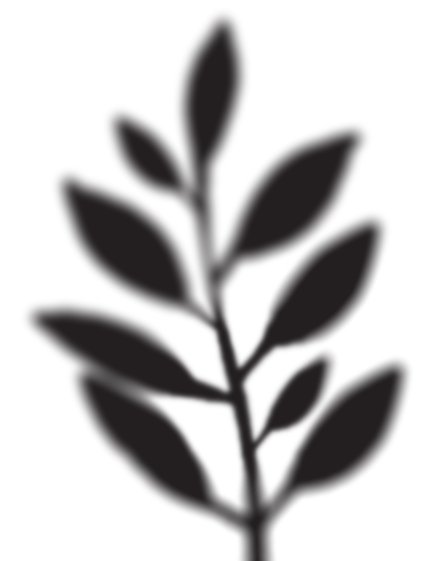 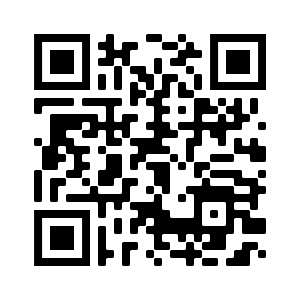 [Speaker Notes: https://forms.gle/u2hcdGYQJL1Pu1DX9]
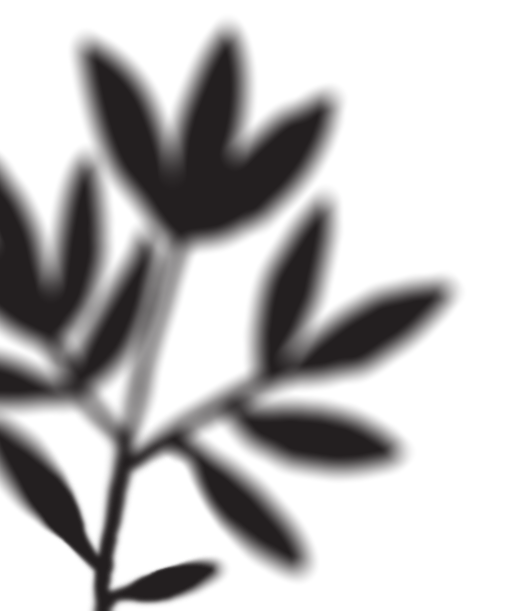 Upcoming Events
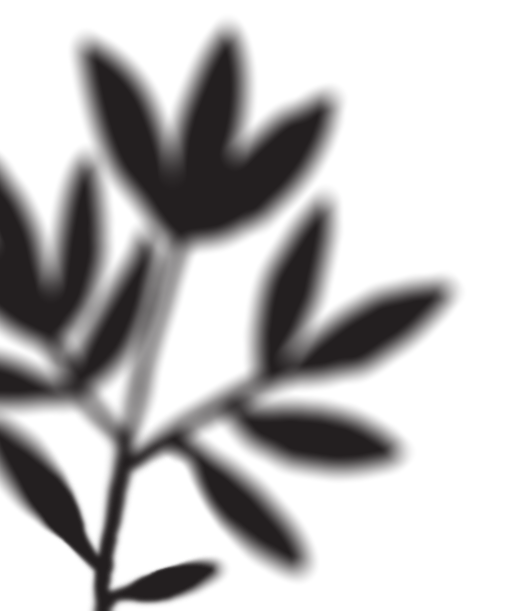 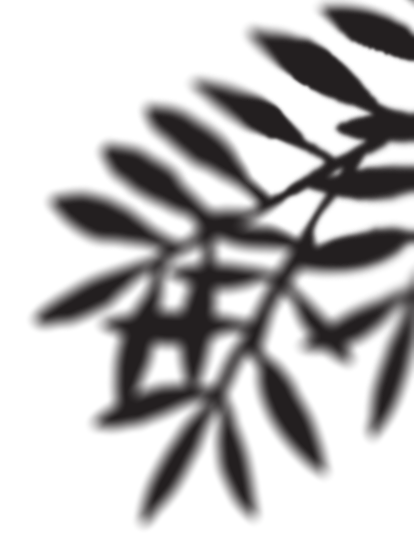 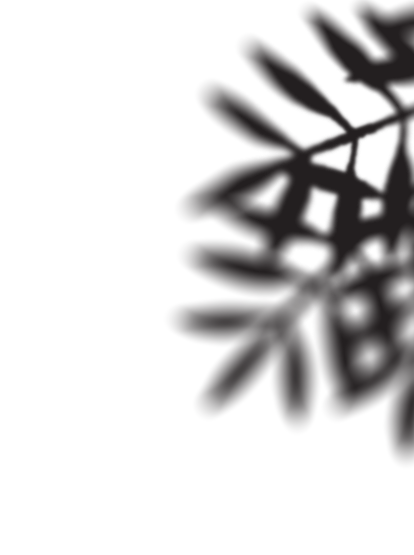 DPI MEP Website
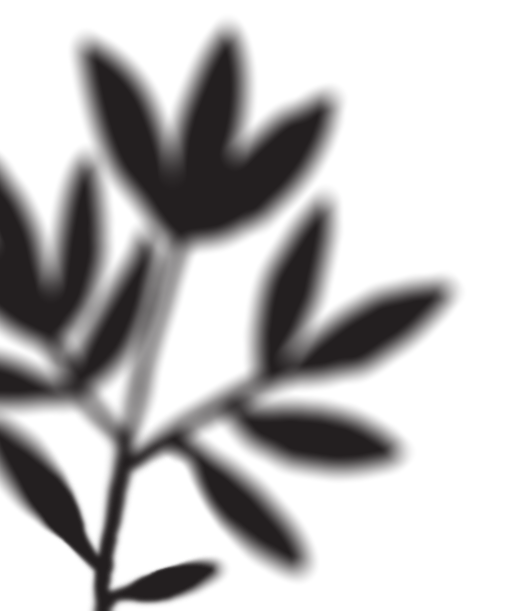 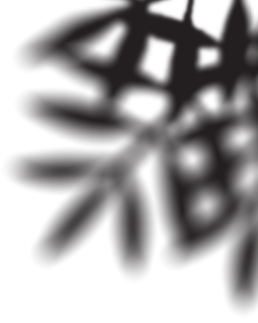 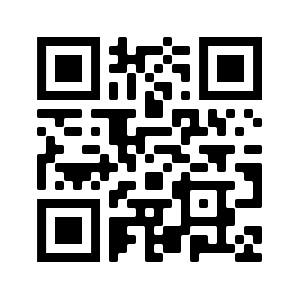 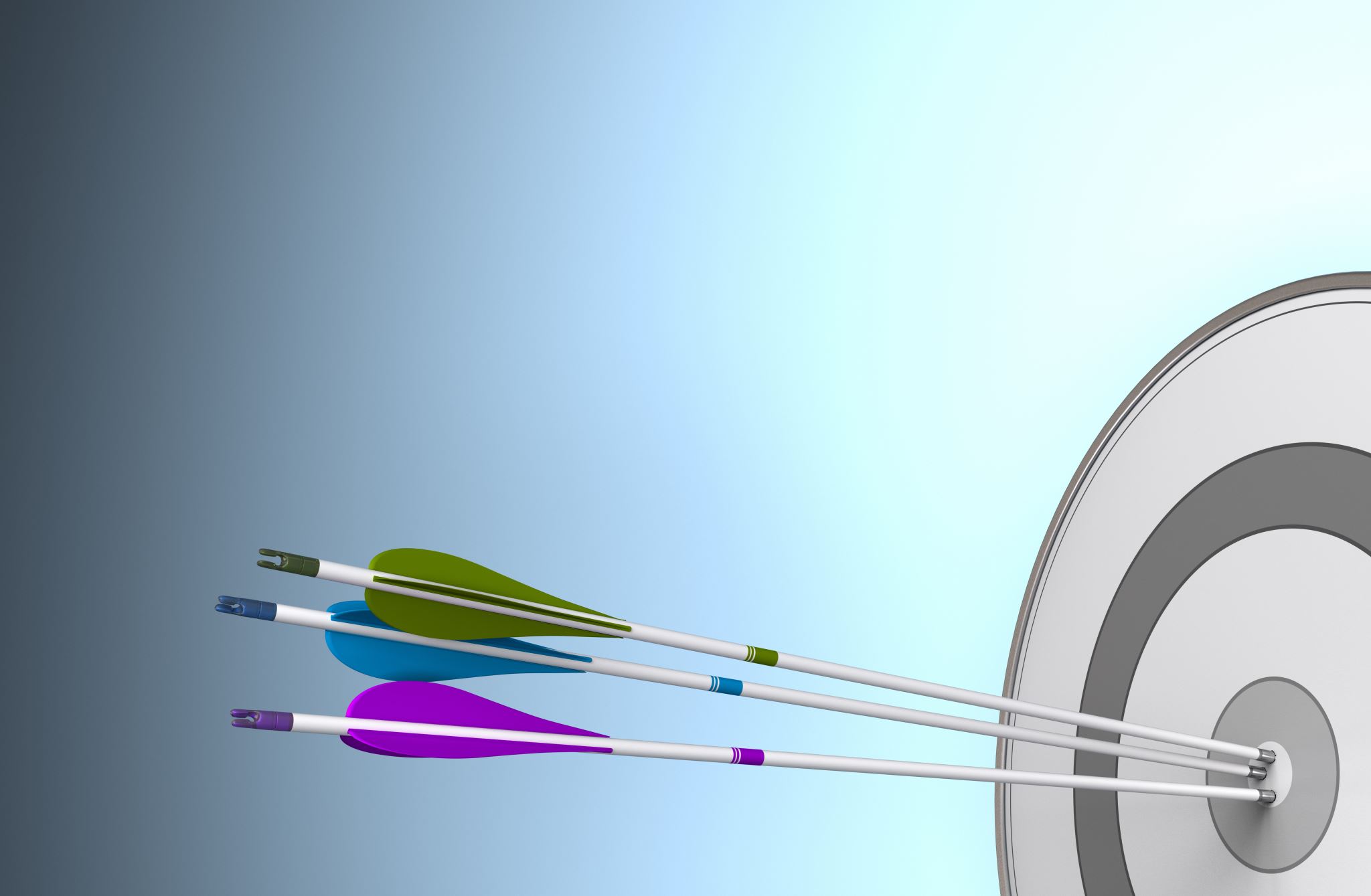 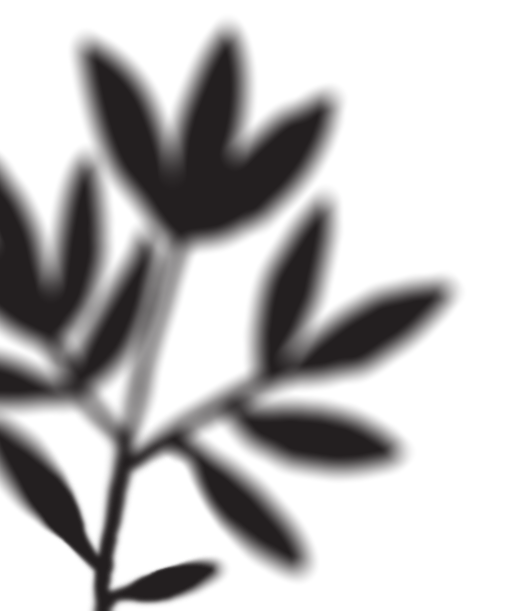 Feedback Survey…https://bit.ly/32jfJkr
[Speaker Notes: https://bit.ly/32jfJkr]
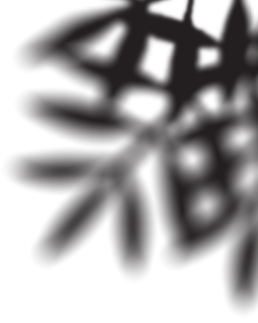 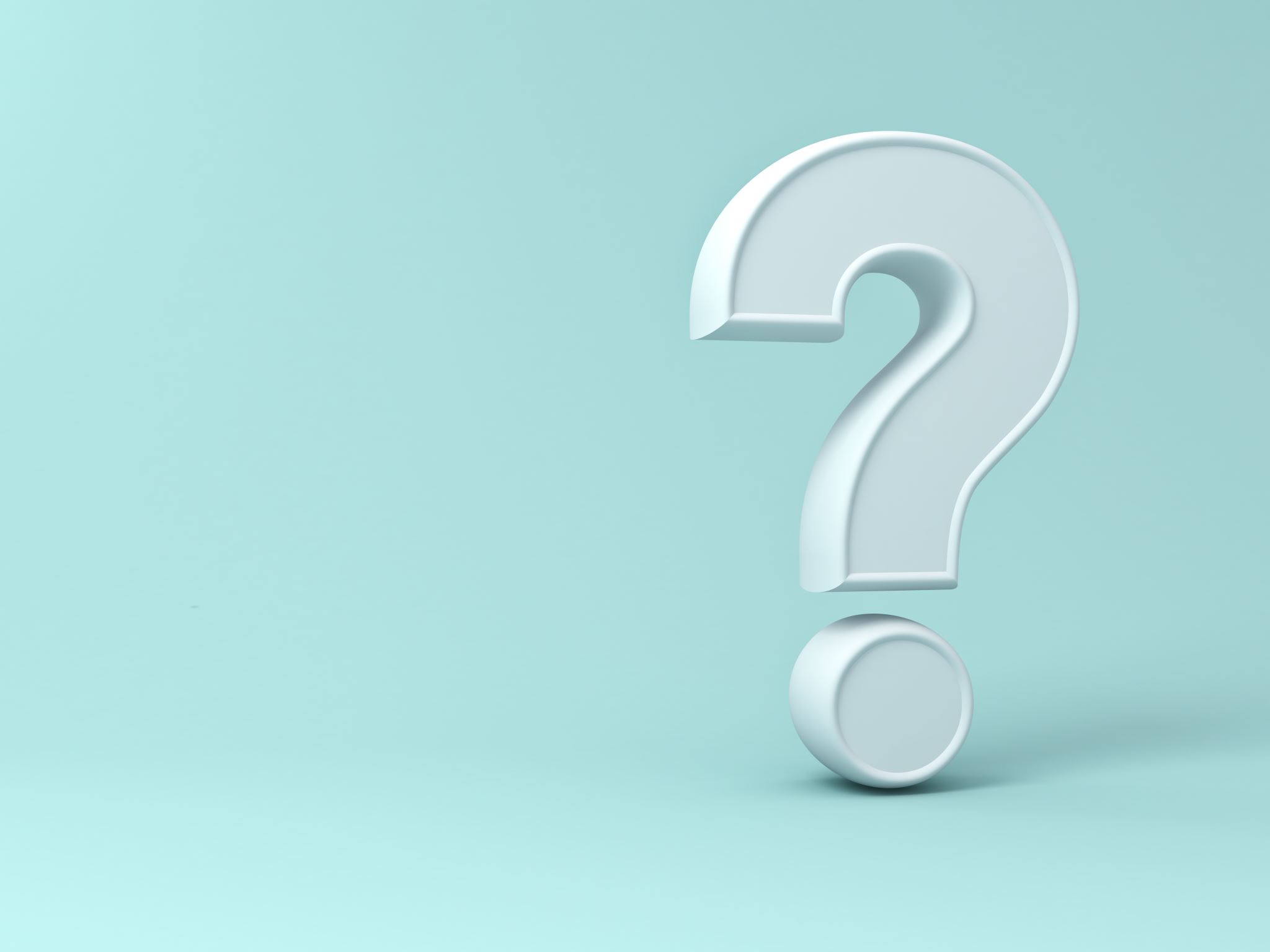 Q&A